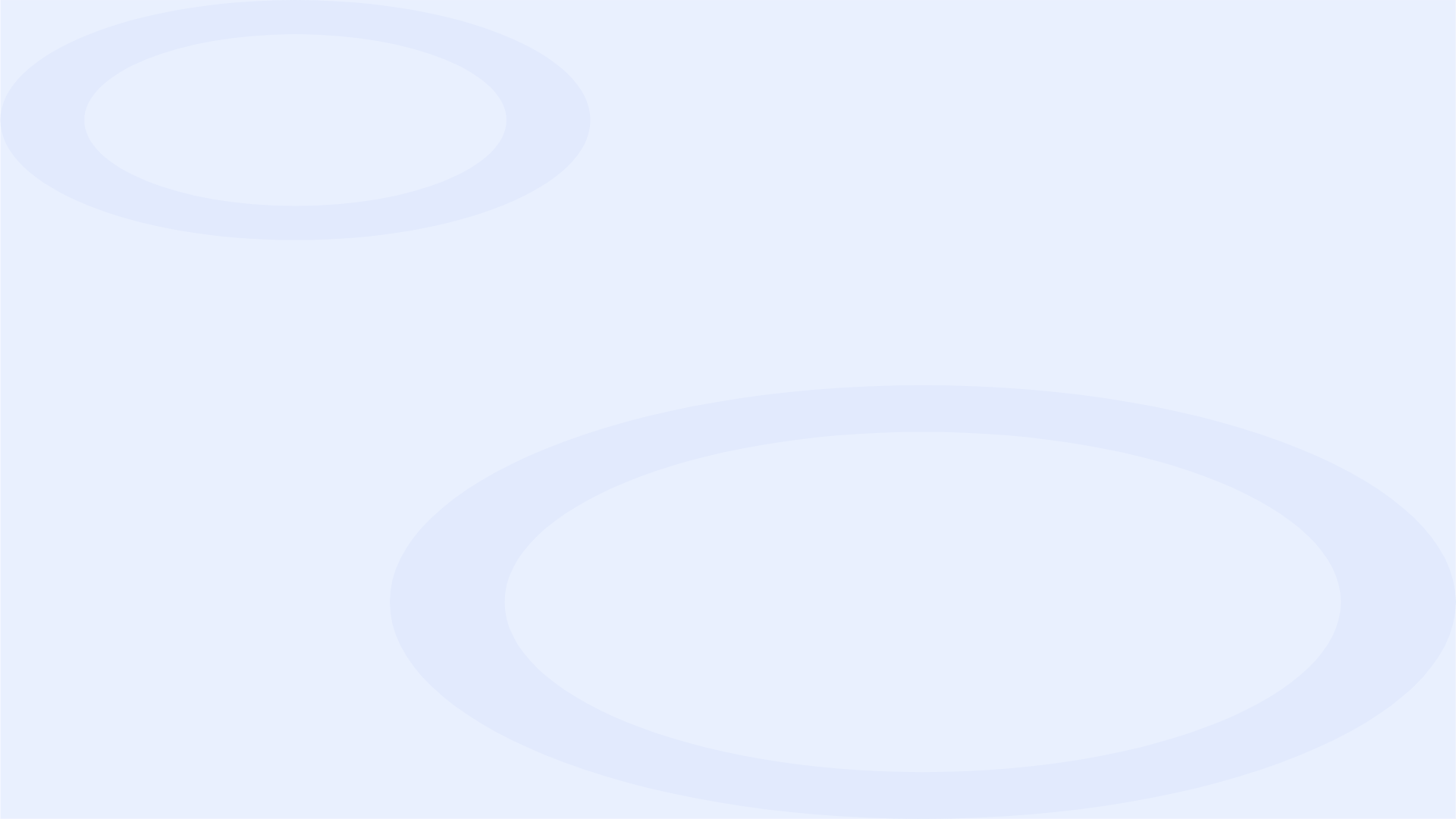 EdApp – 
klik do personaliziranog učenja
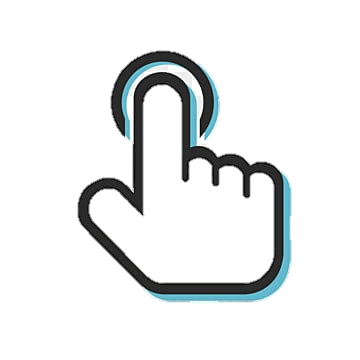 Laura Angelovski i Dajana Rosatti, Prva riječka hrvatska gimnazija
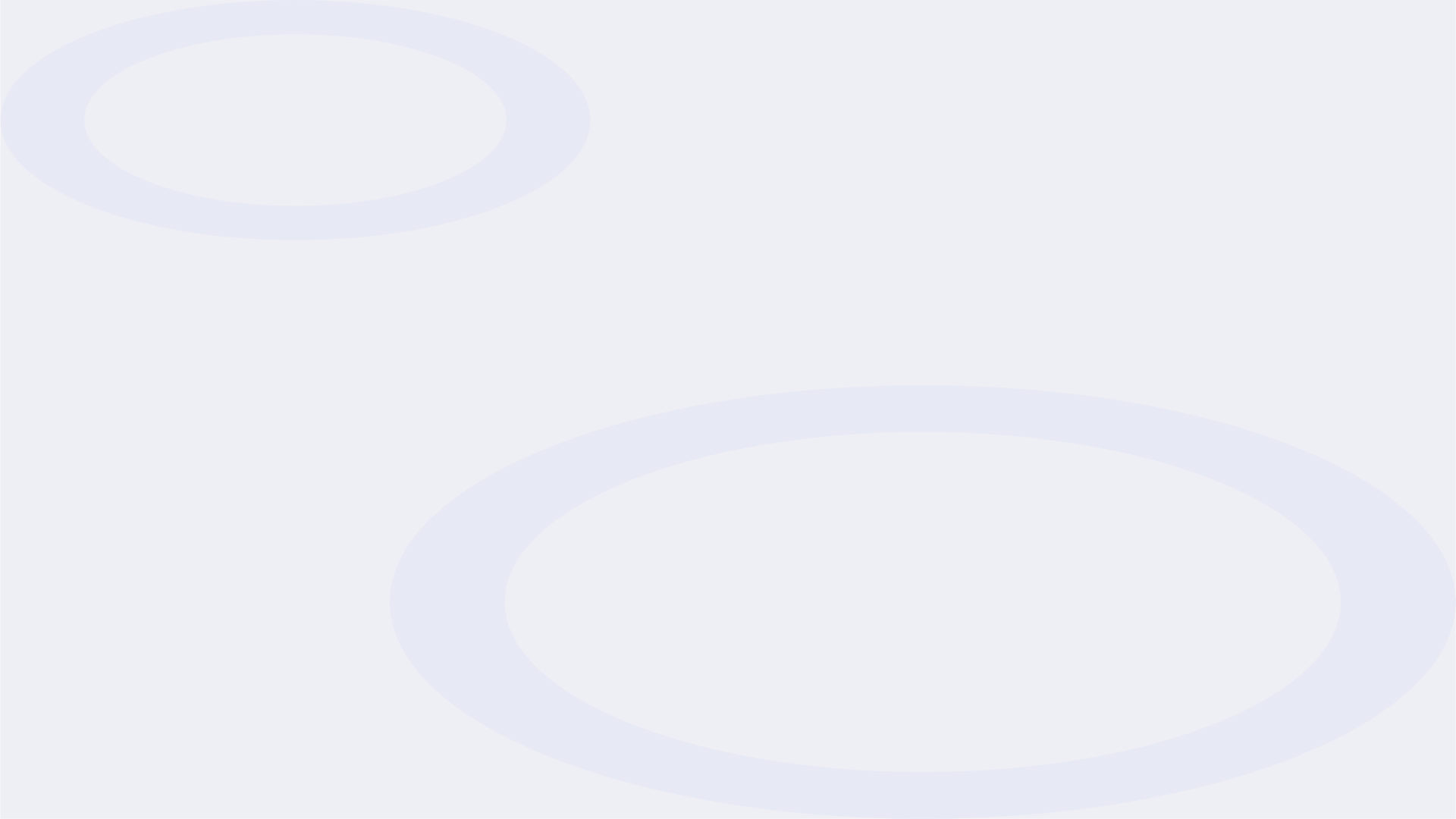 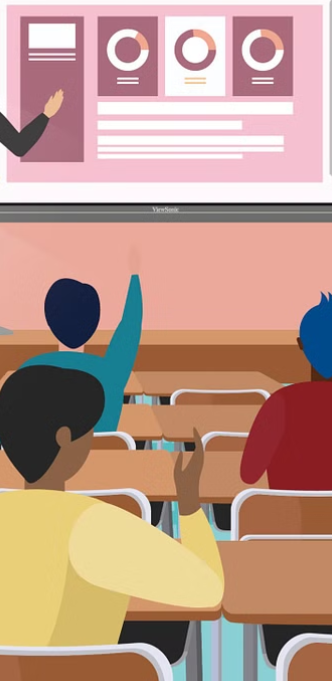 Umjetna inteligencija u obrazovanju
Umjetna inteligencija transformira obrazovanje, omogućujući personalizirano, fleksibilno i inkluzivno učenje.
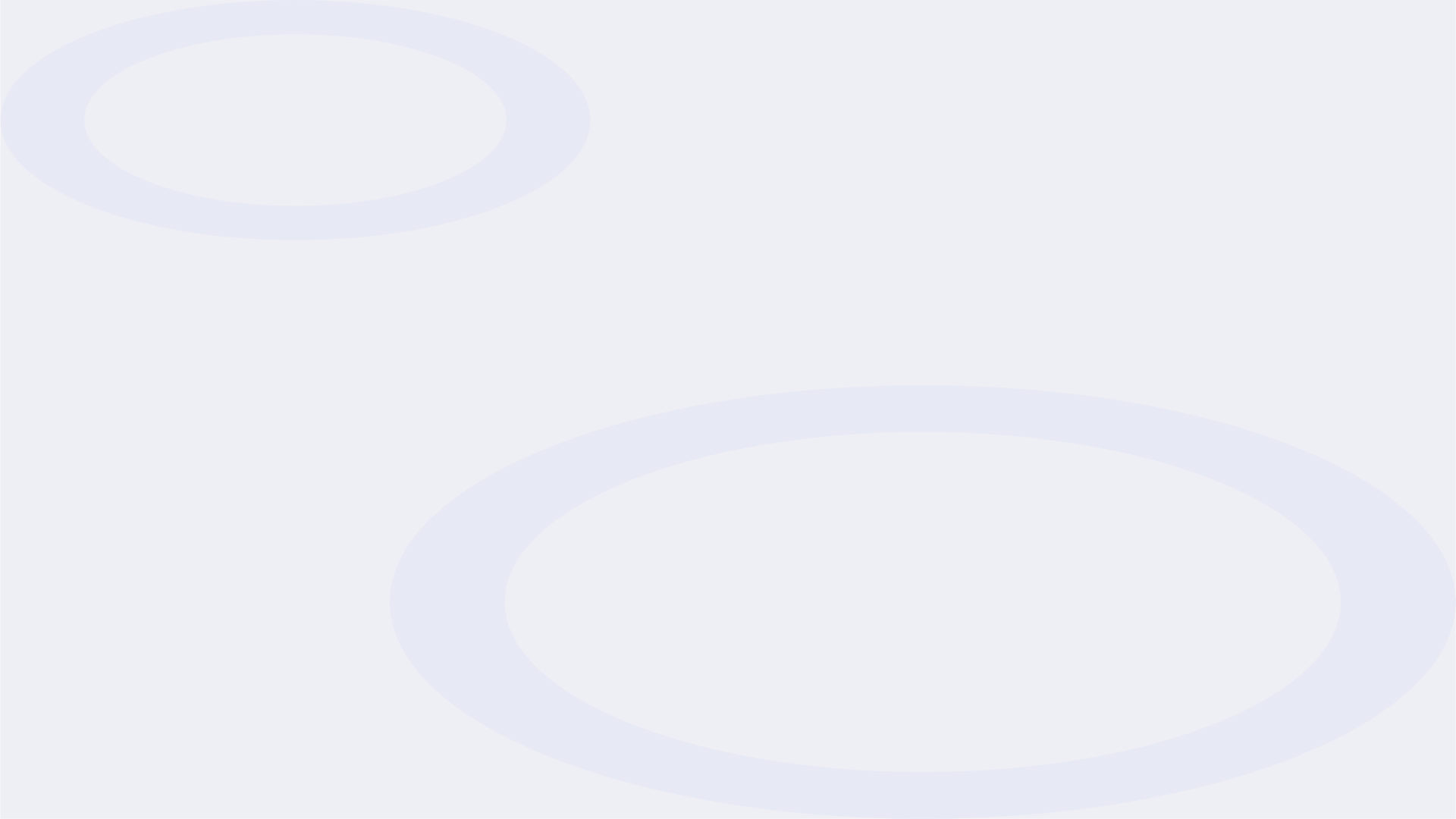 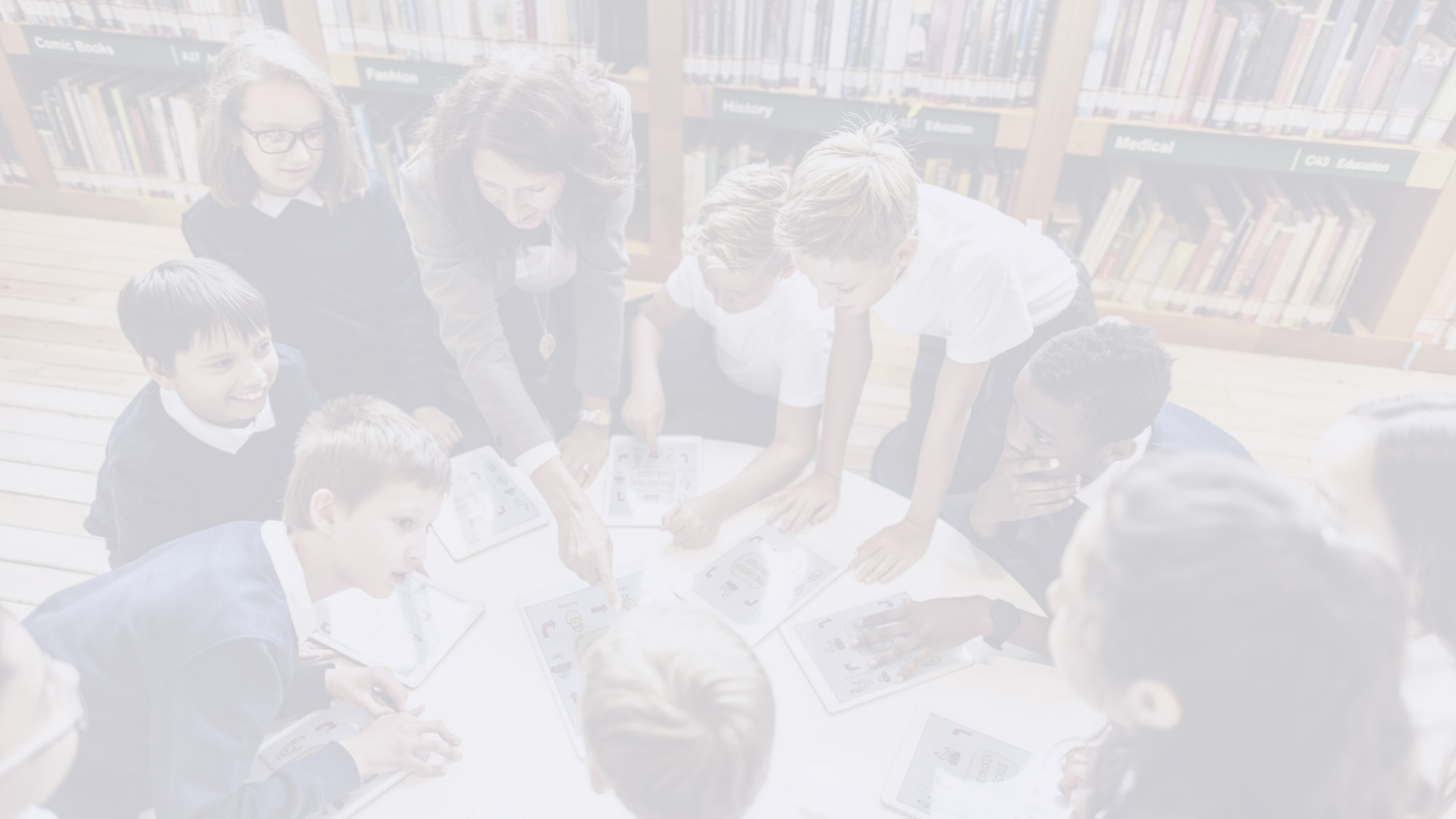 Prednosti korištenja UI u obrazovanju
Prilagodba
Podrška učenju
Učinkovitost
Nastavnici se mogu fokusirati na razvoj vještina
Materijali se prilagođavaju potrebama učenika
Dodatna potpora u učenju i provjera znanja
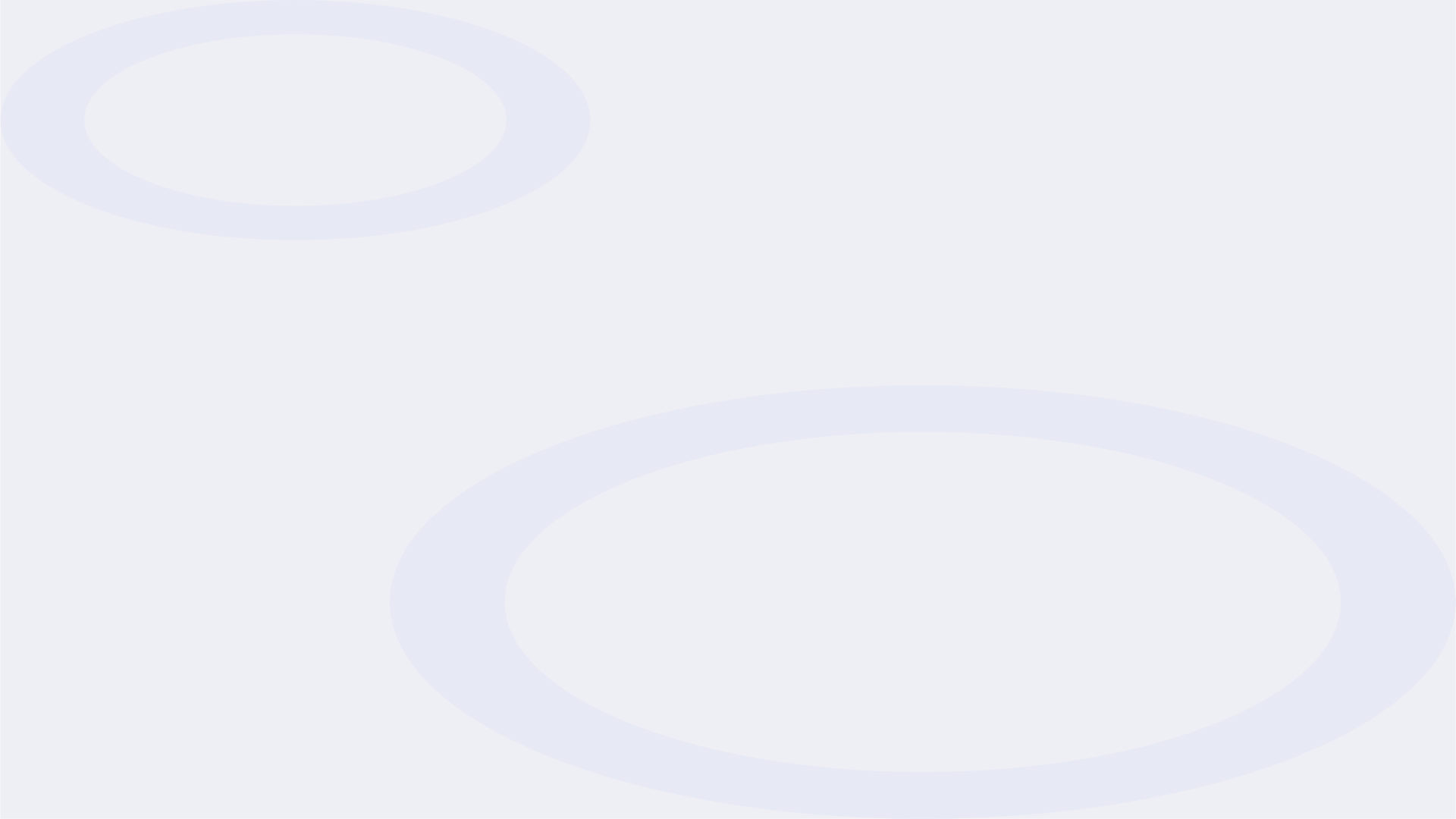 Prednosti korištenja EdApp-a
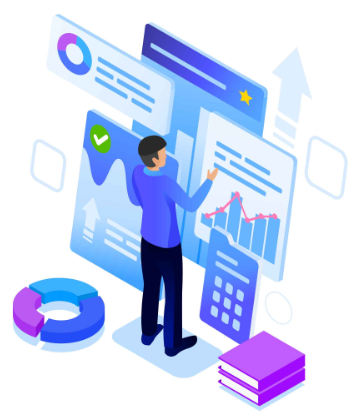 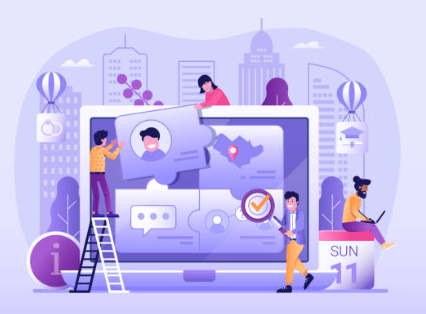 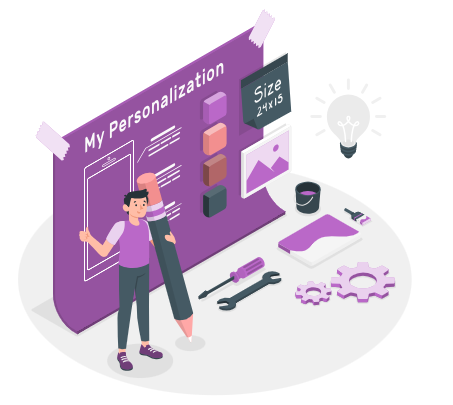 Fleksibilnost
Analitika
Personalizacija
Korištenje u različitim nastavnim kontekstima
Praćenje napretka i angažmana učenika
Prilagodba materijala i pristupa učenju
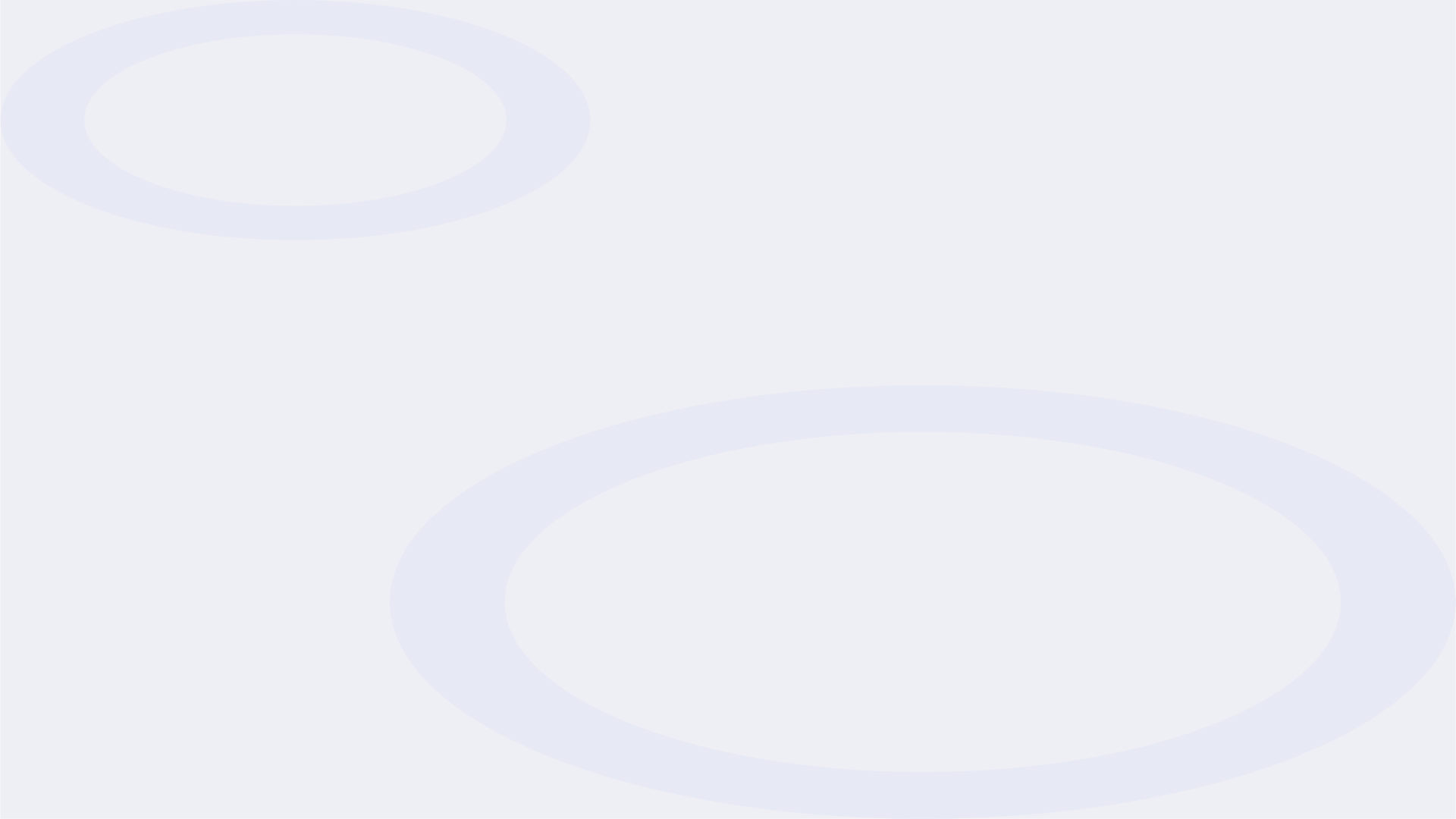 Etički izazovi
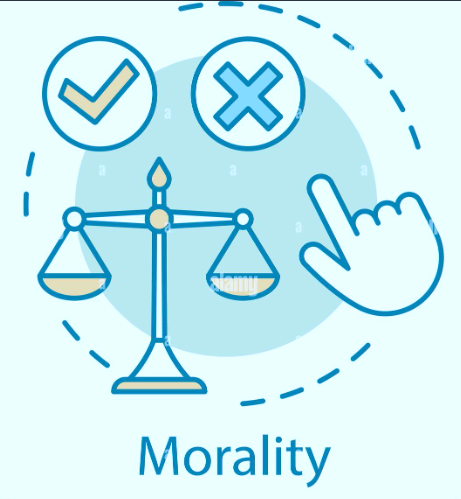 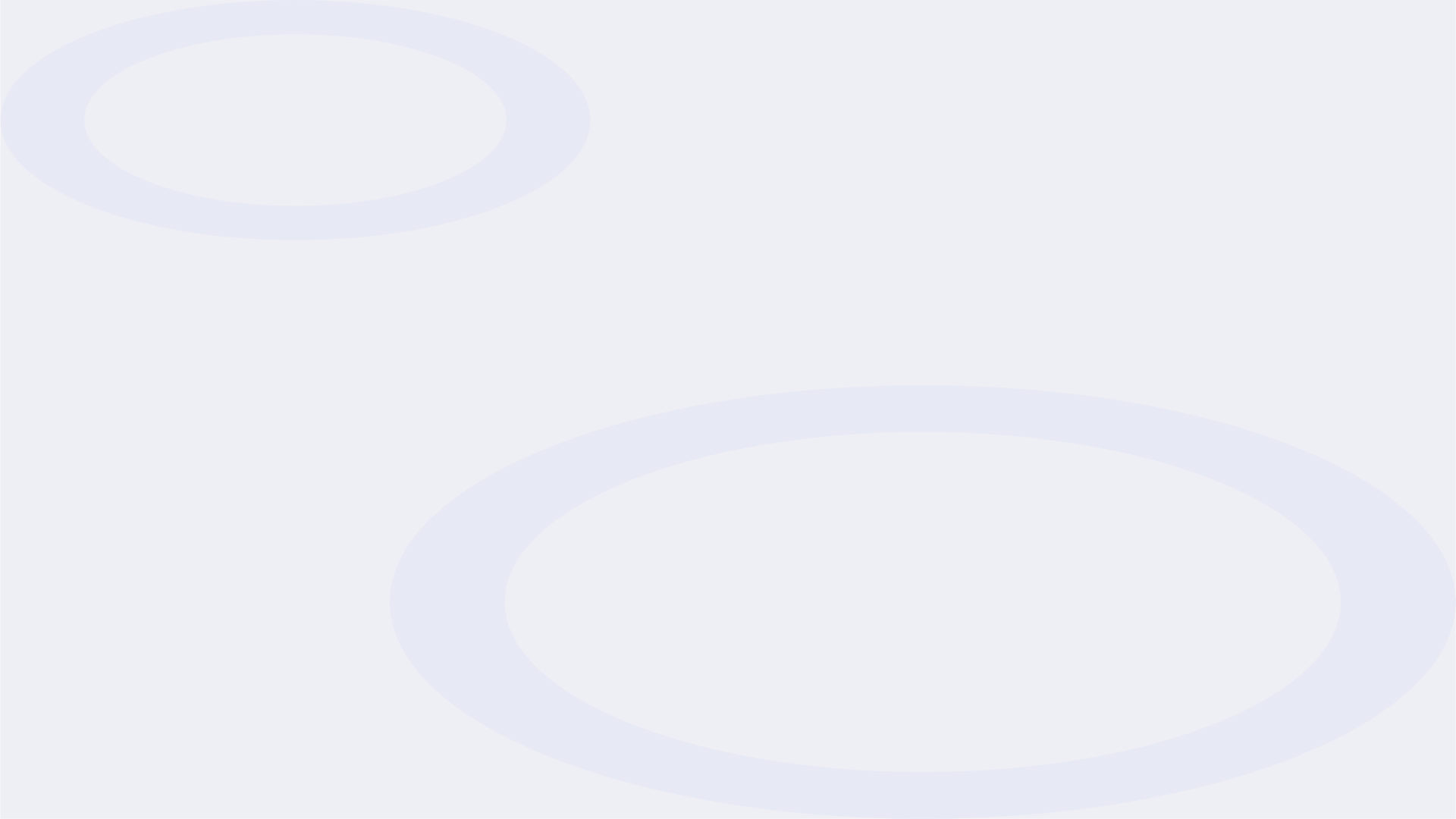 Pristup tečaju o EdApp-u
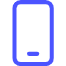 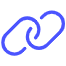 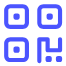 Mobilna aplikacija
QR kod
Poveznica
Pristup tečaju putem poveznice
Pristup tečaju na mobilnom uređaju
Pristup tečaju 
putem QR koda
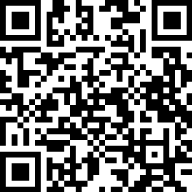 Posjetite tečaj o EdApp-u i saznajte više o ovom alatu.
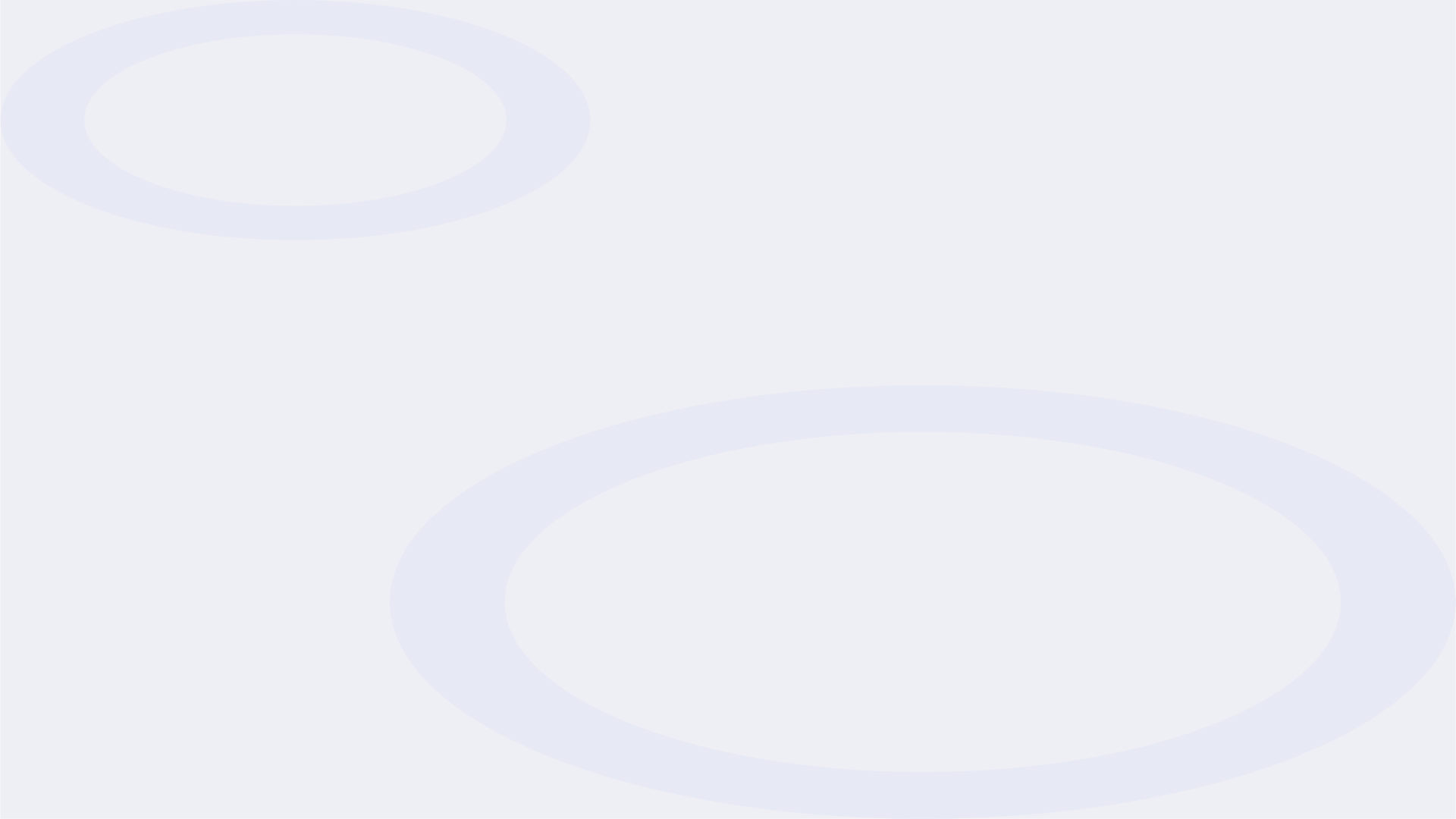 Kreiranje novog tečaja
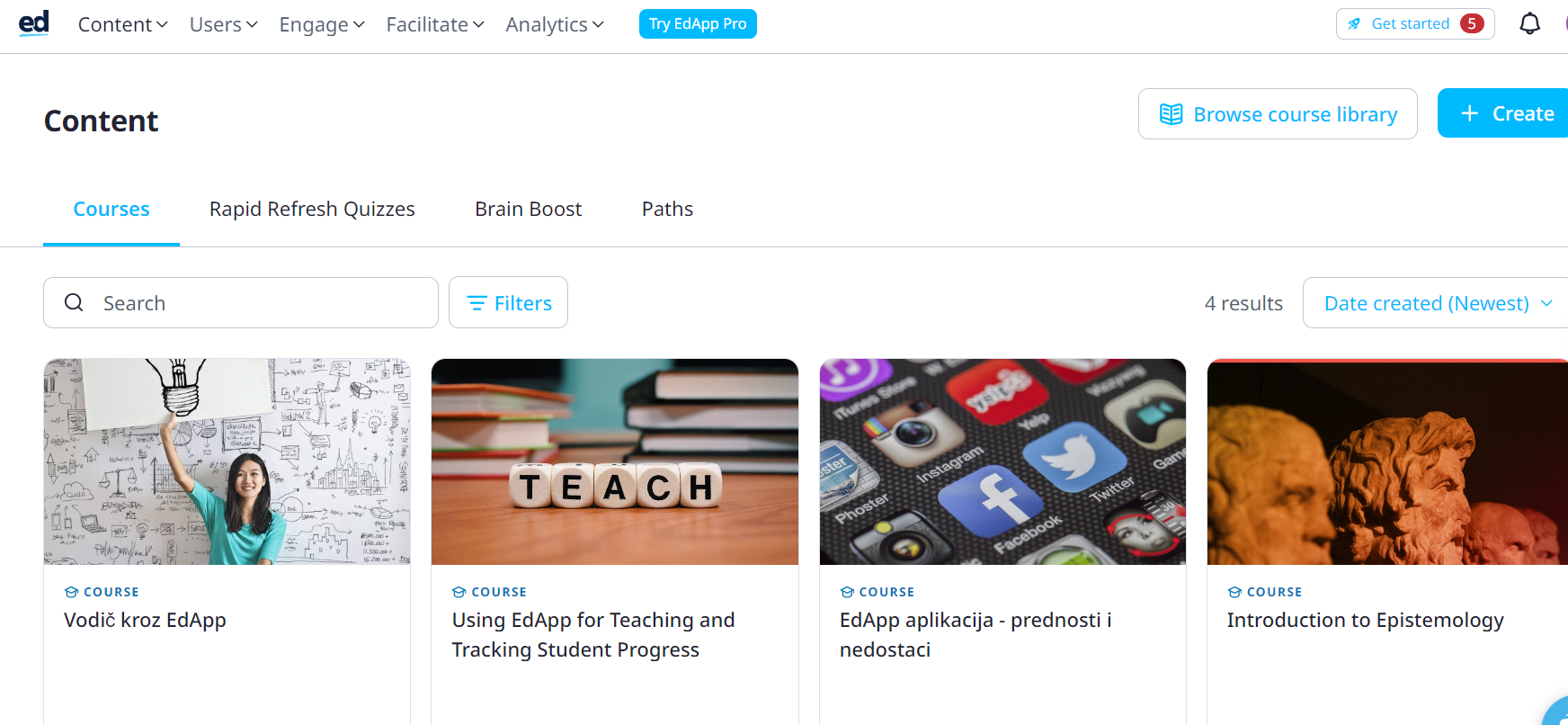 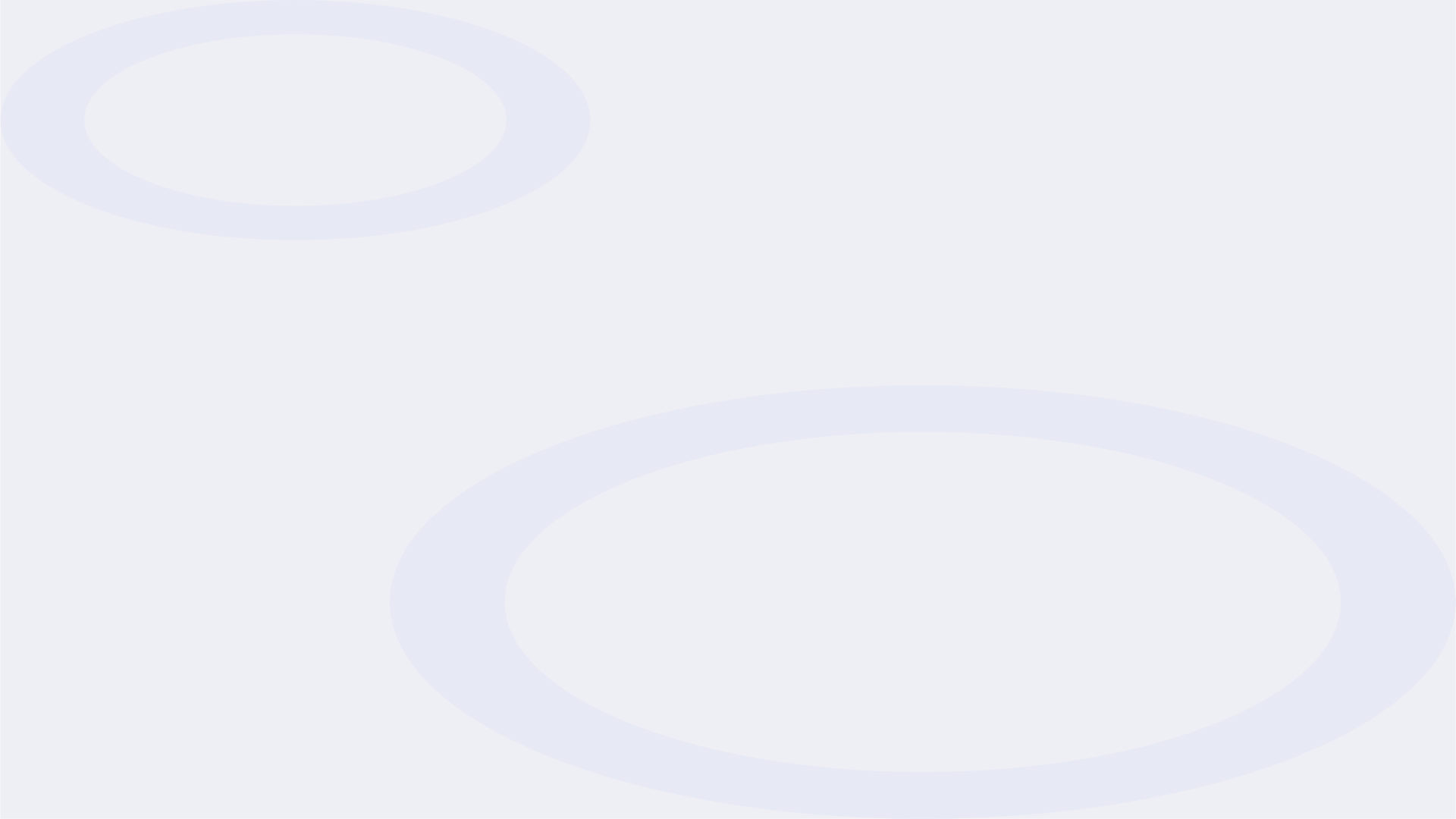 Kreiranje novog tečaja
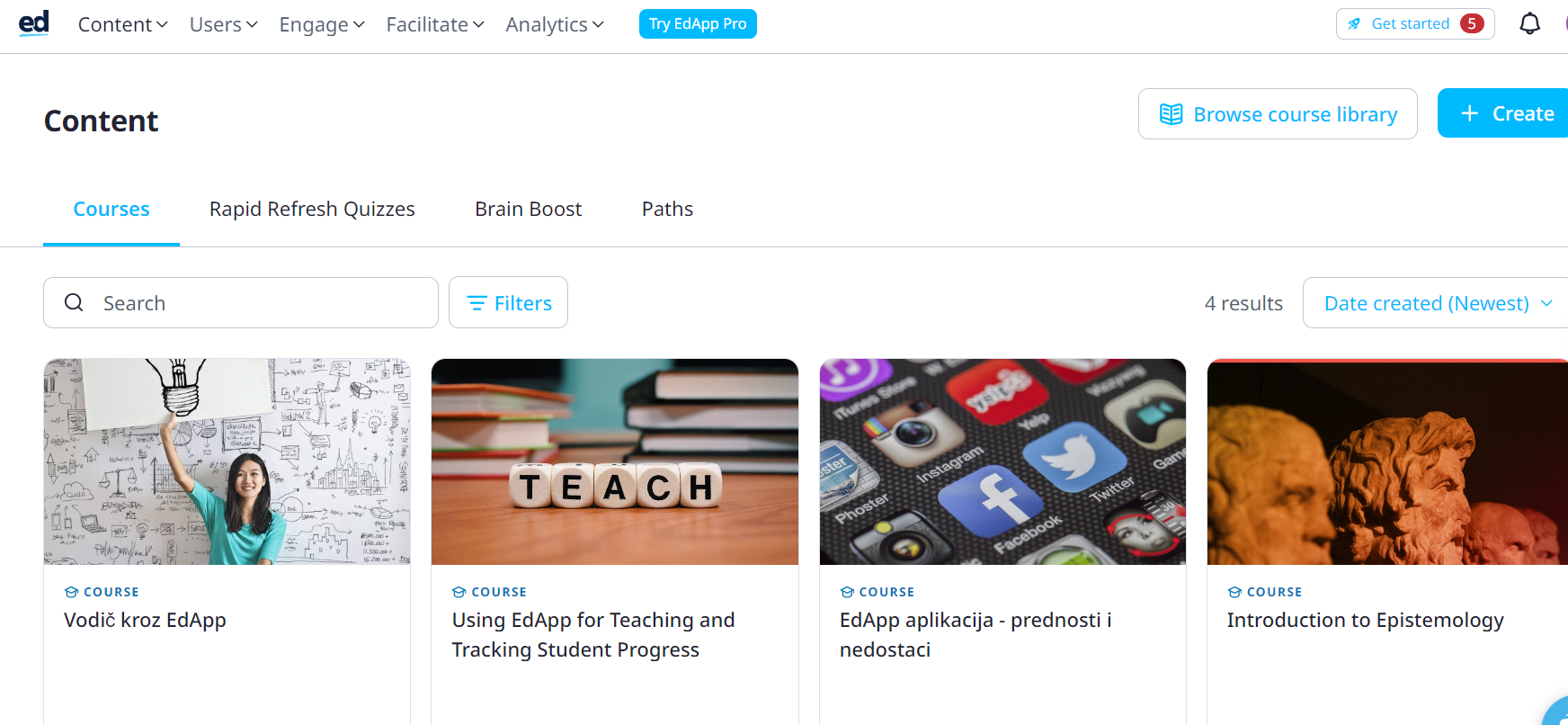 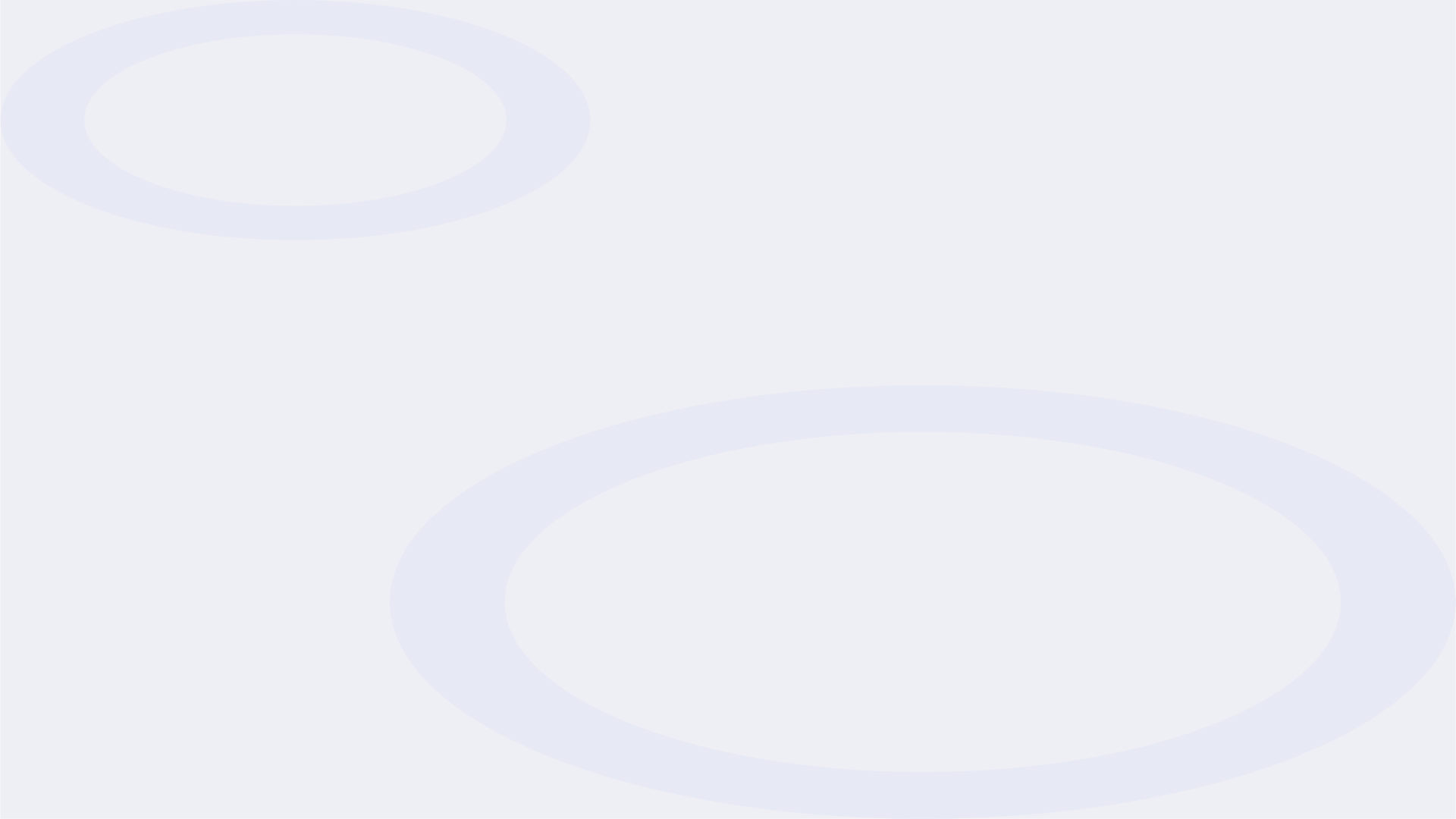 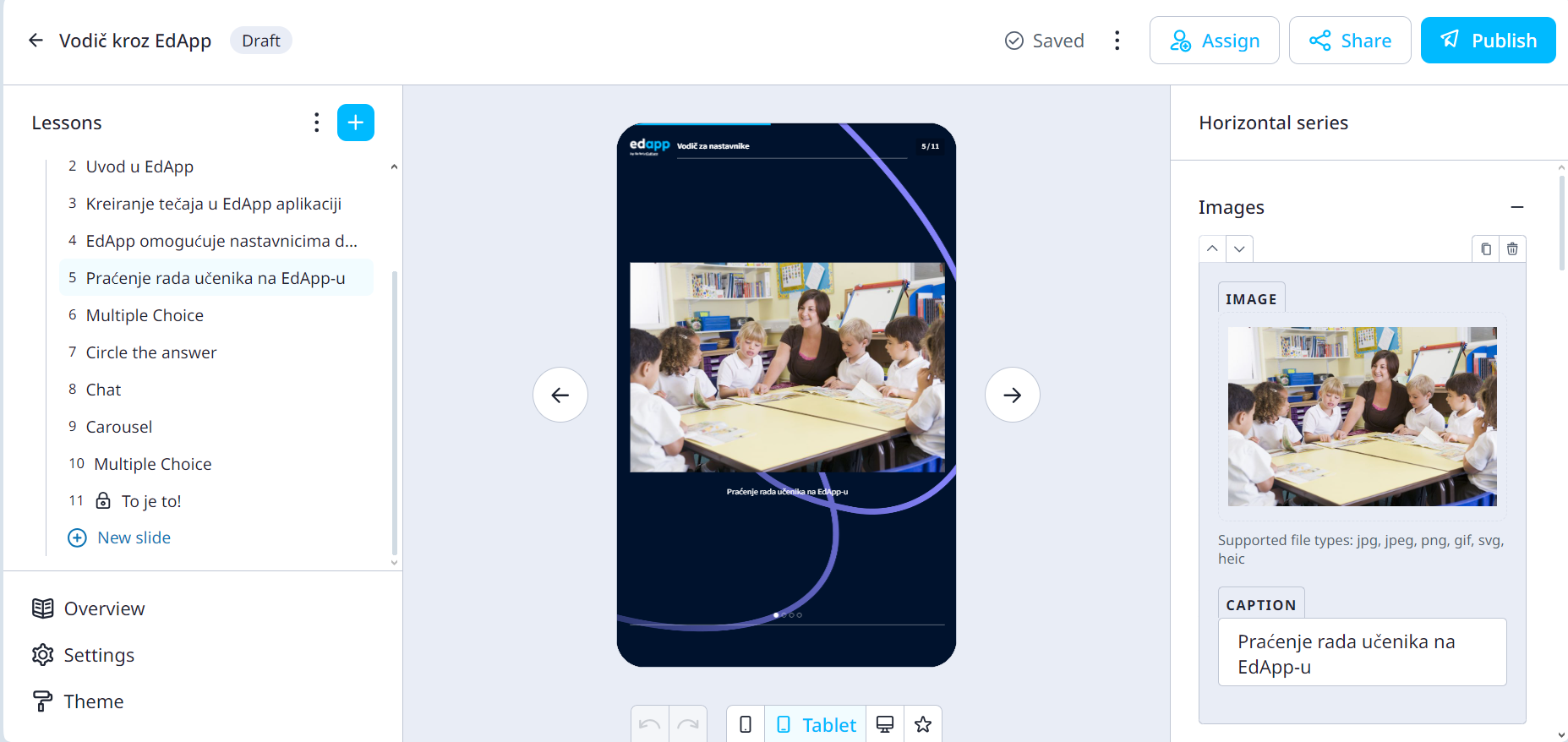 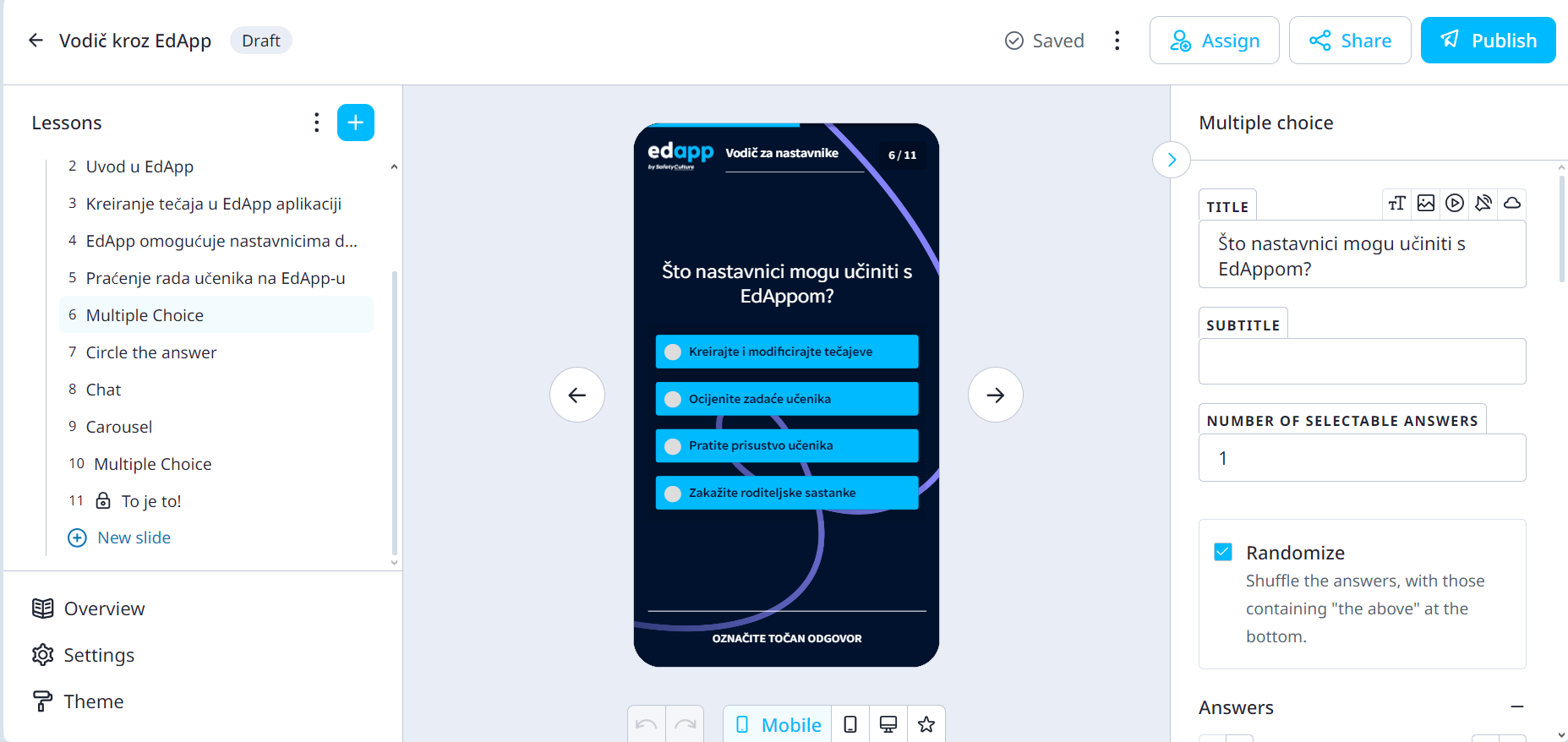 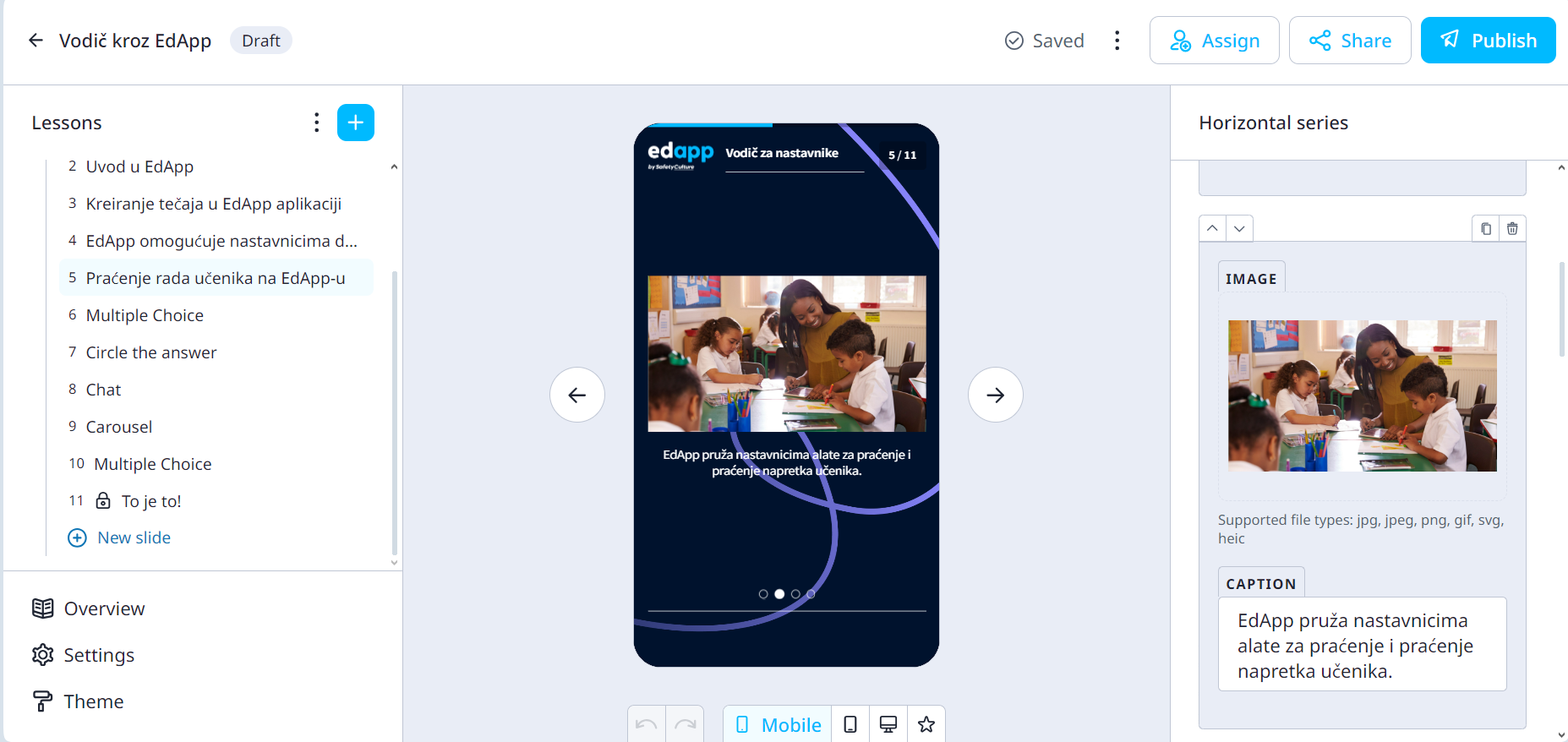 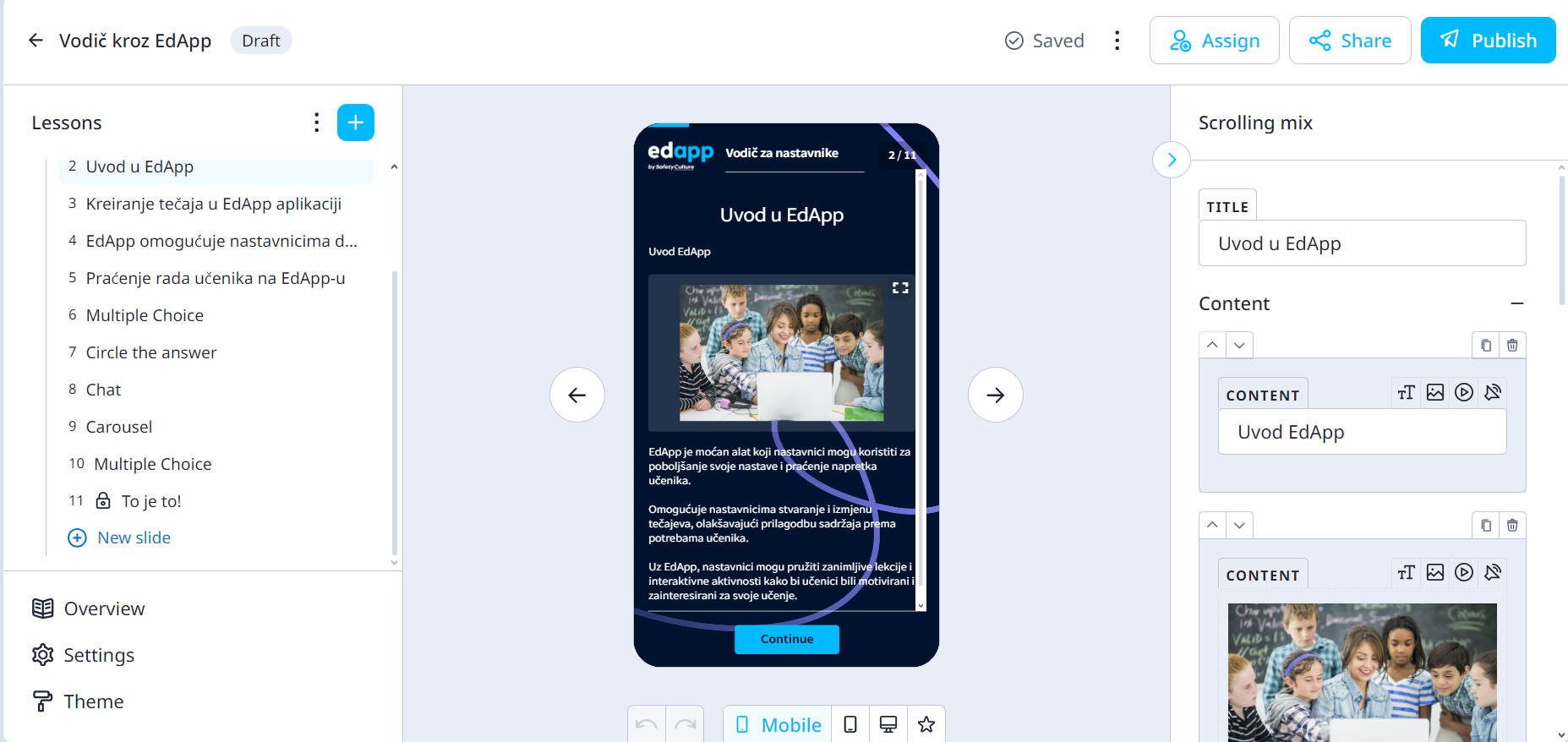 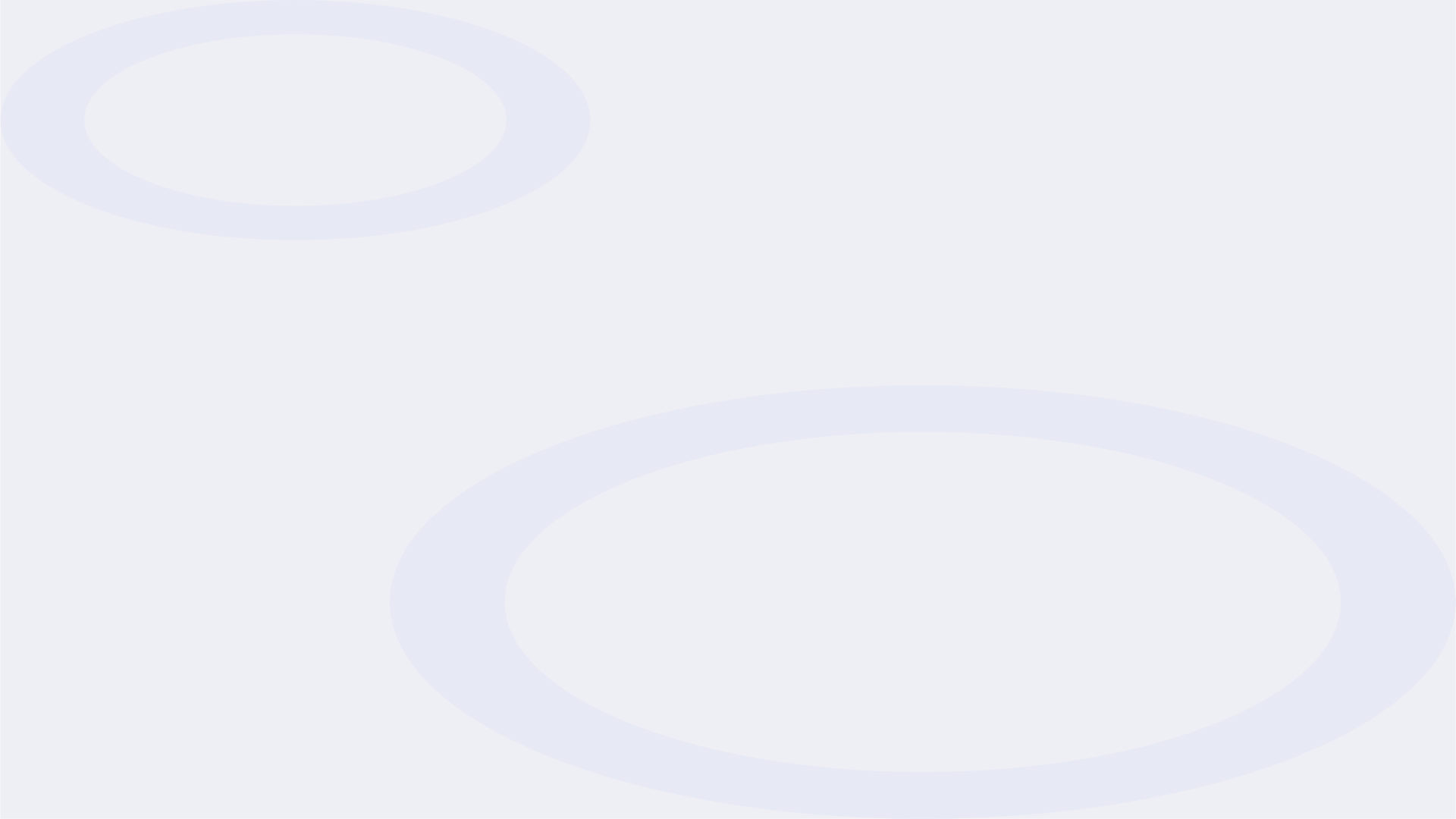 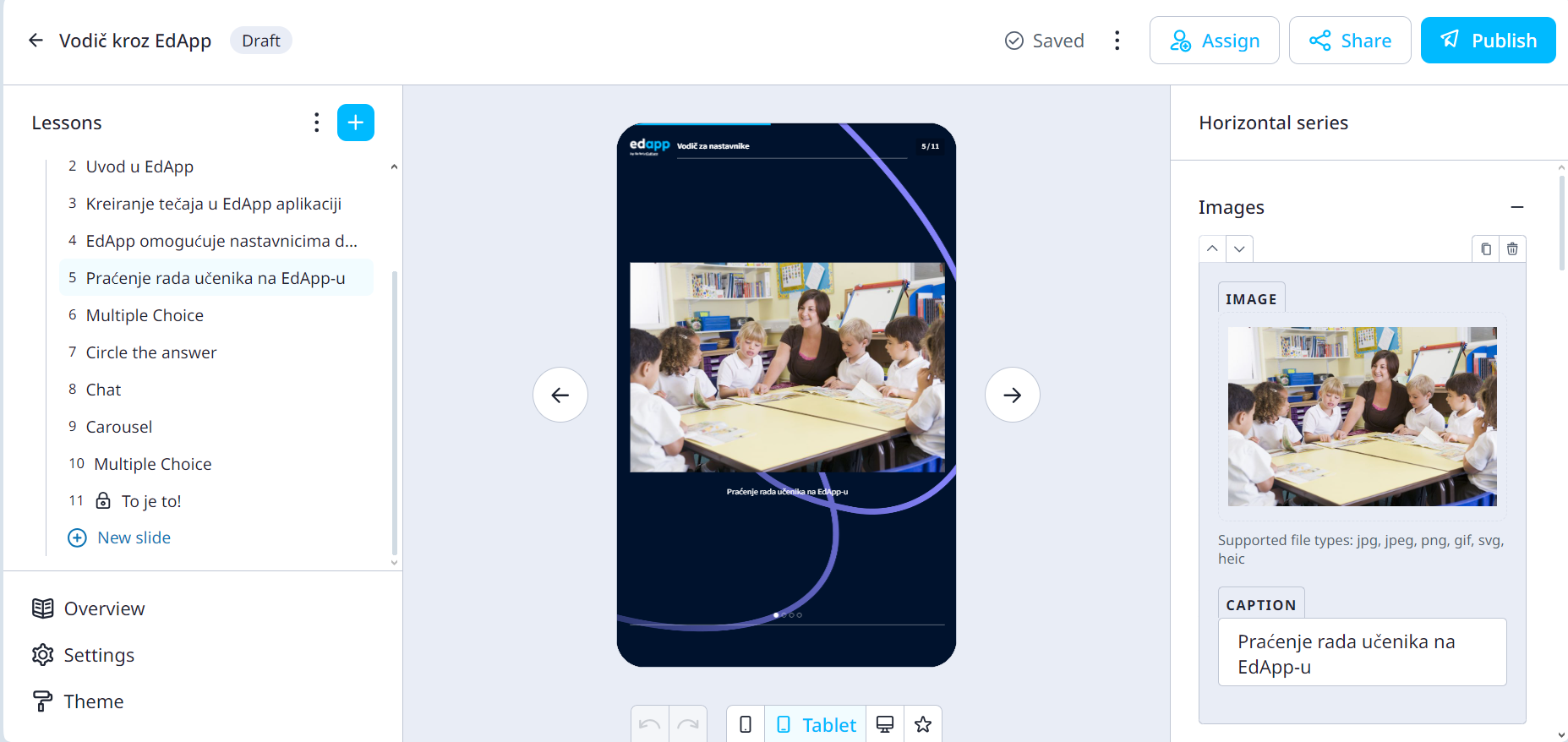 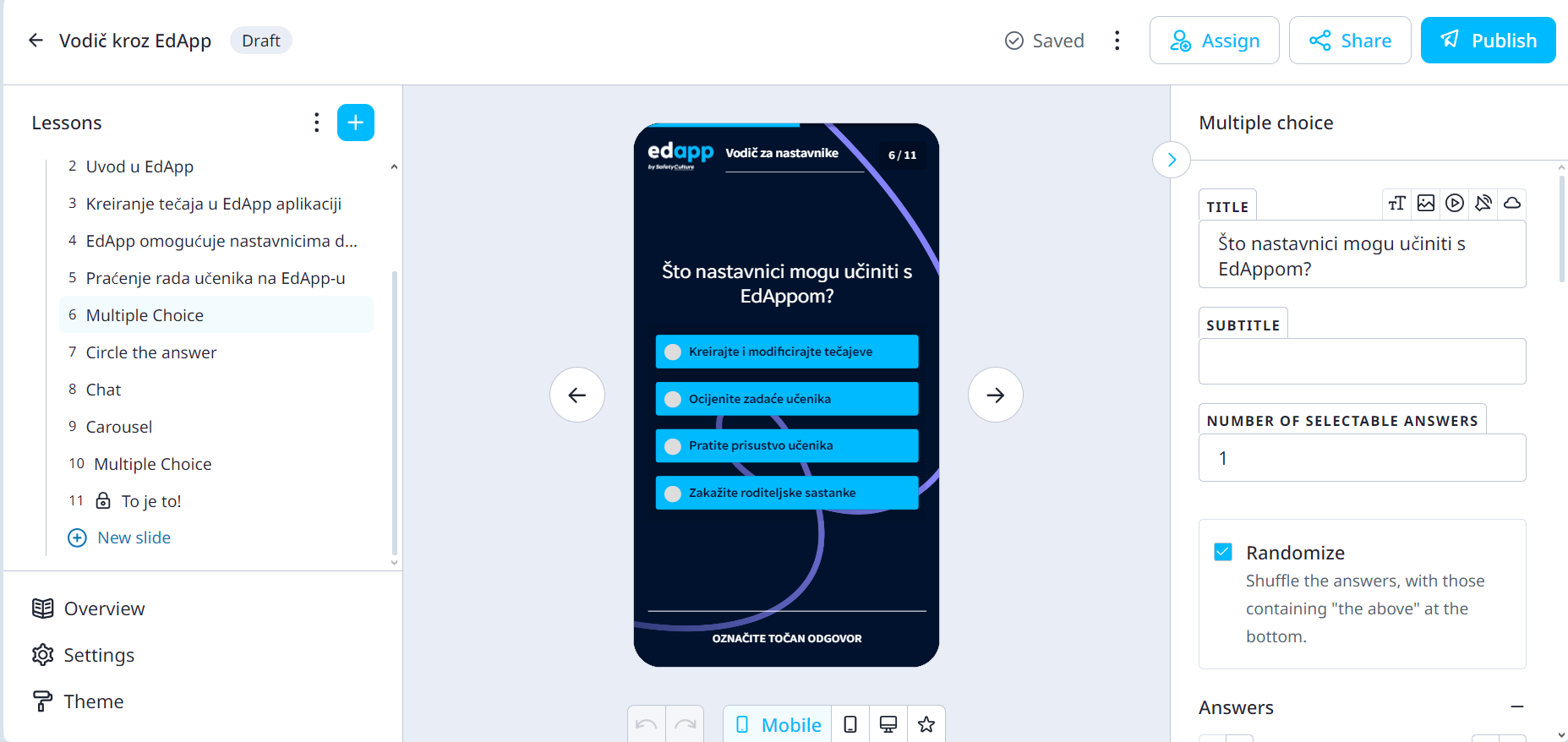 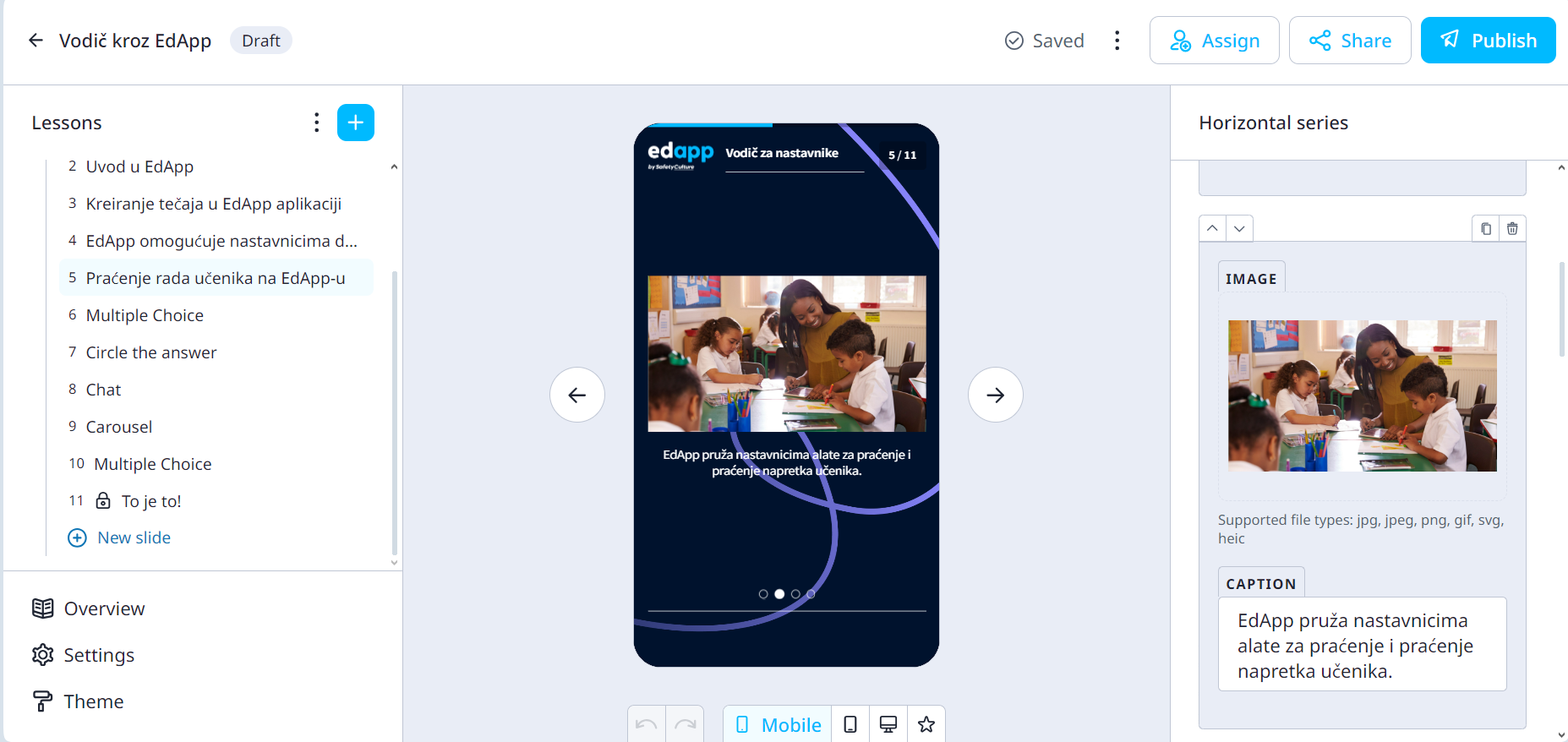 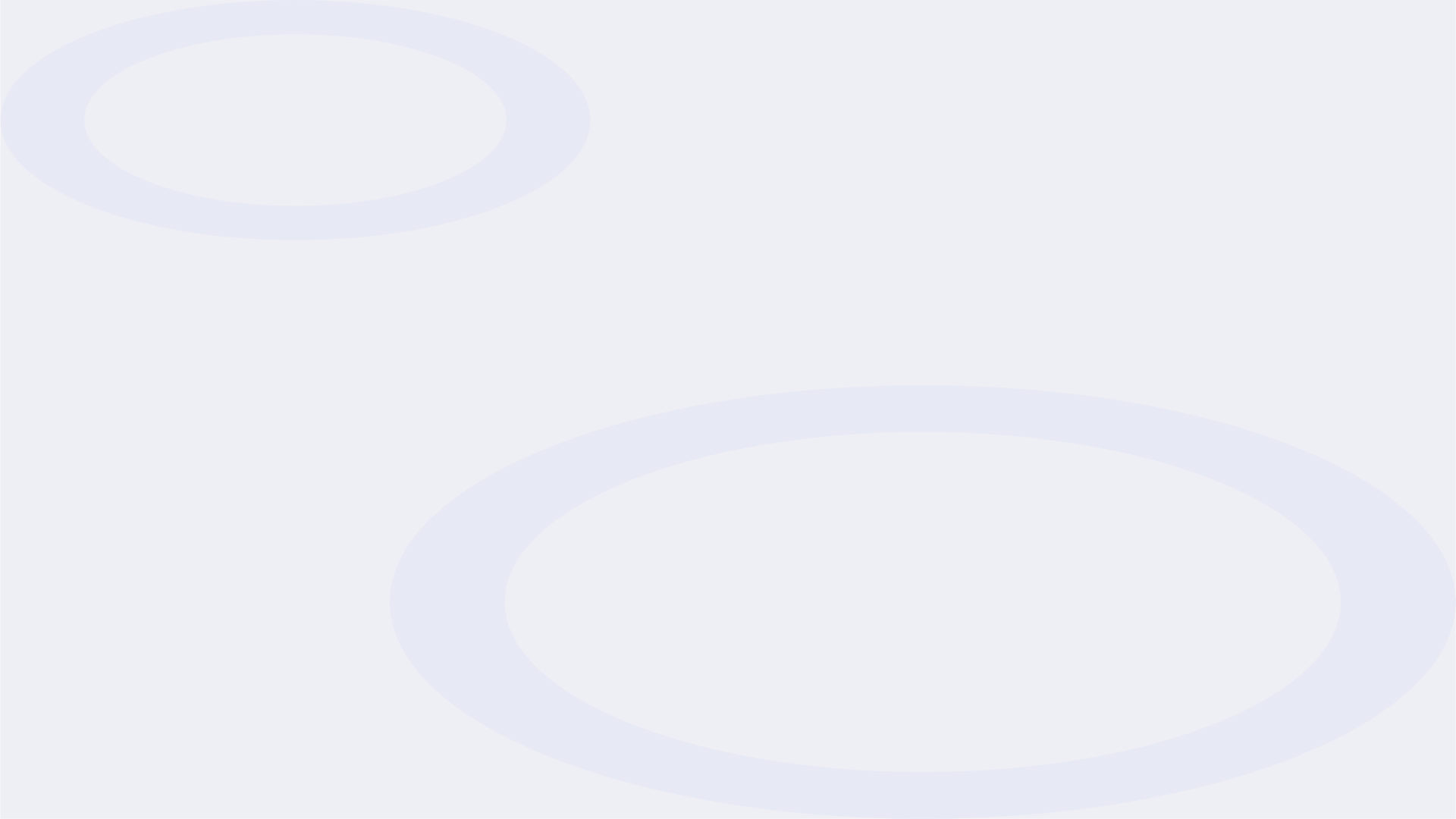 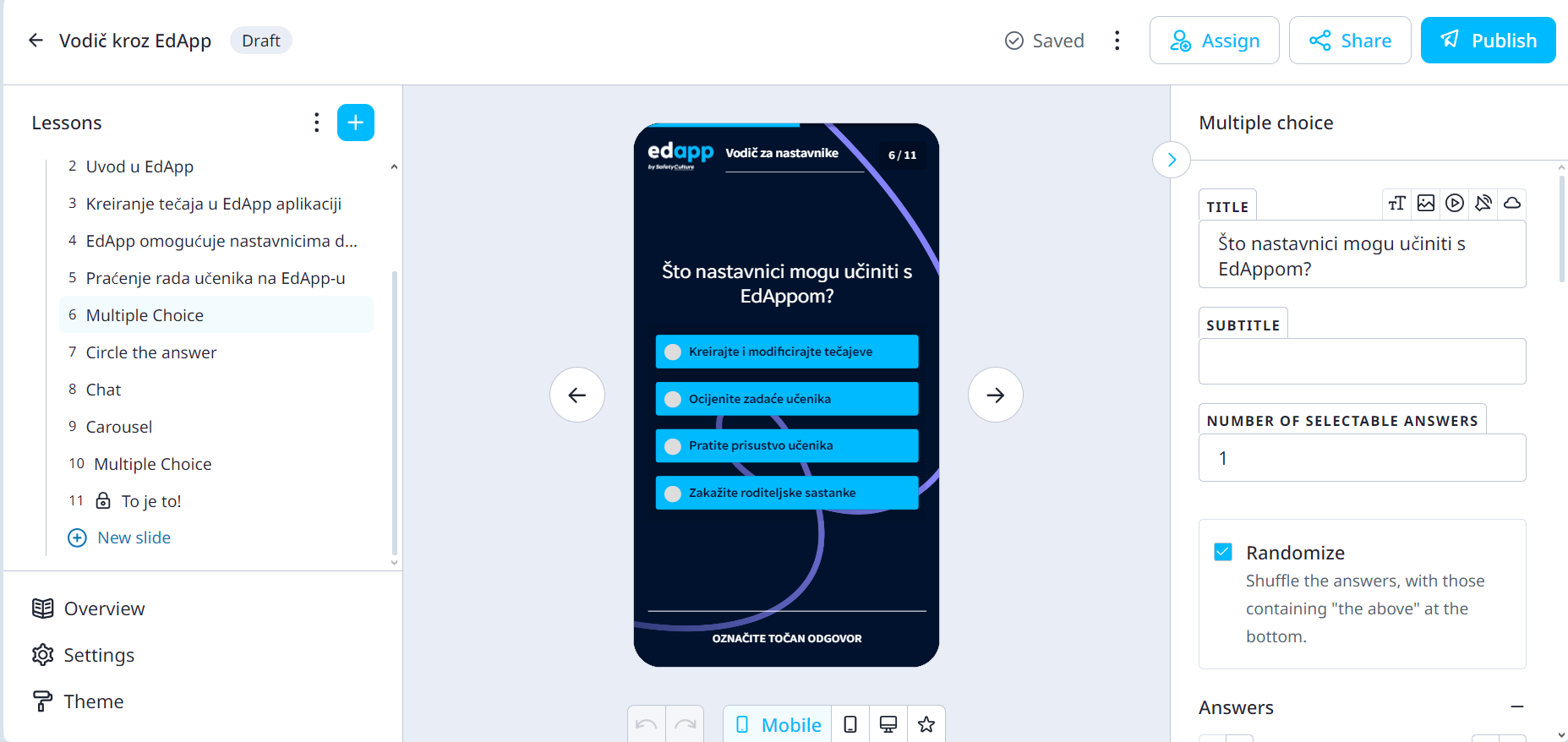 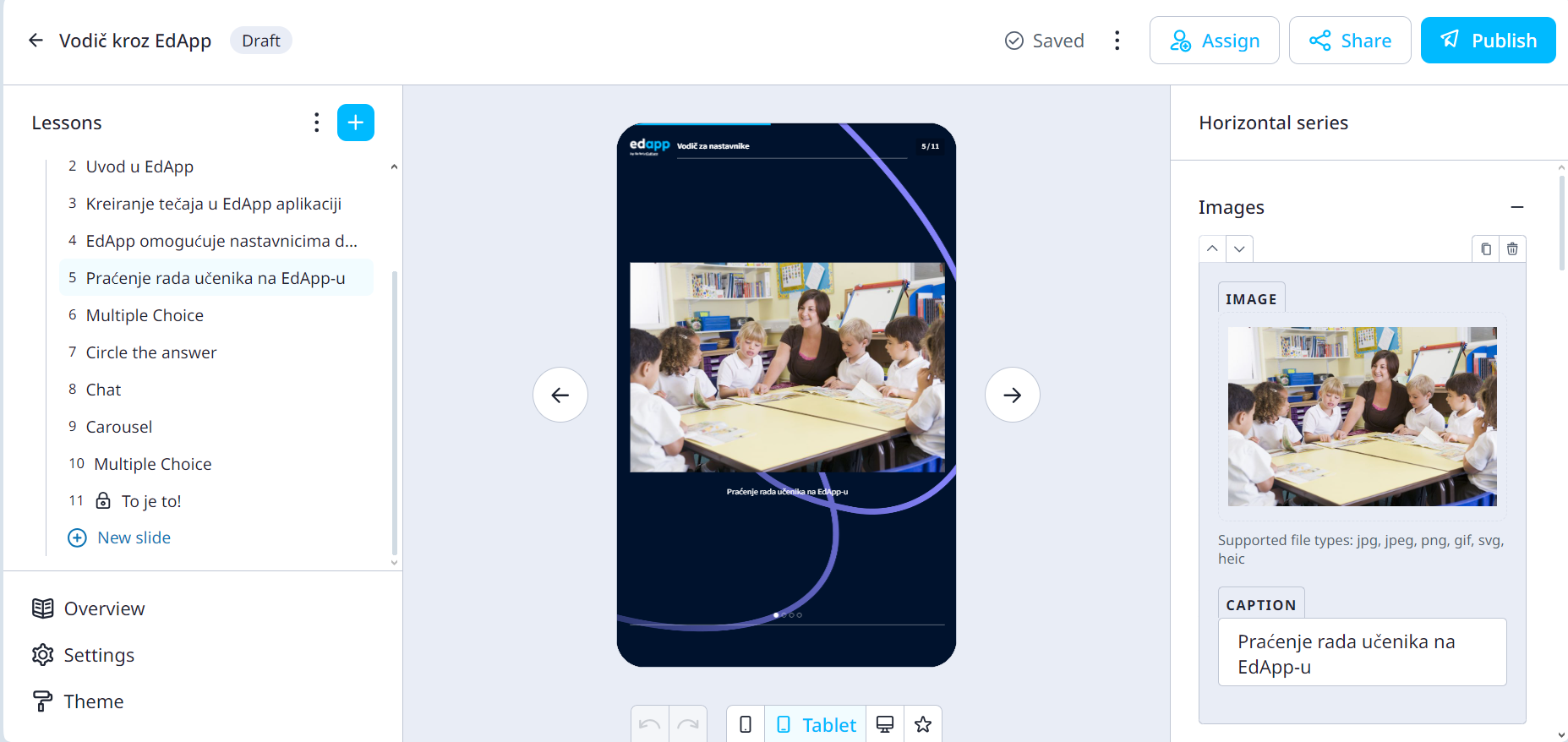 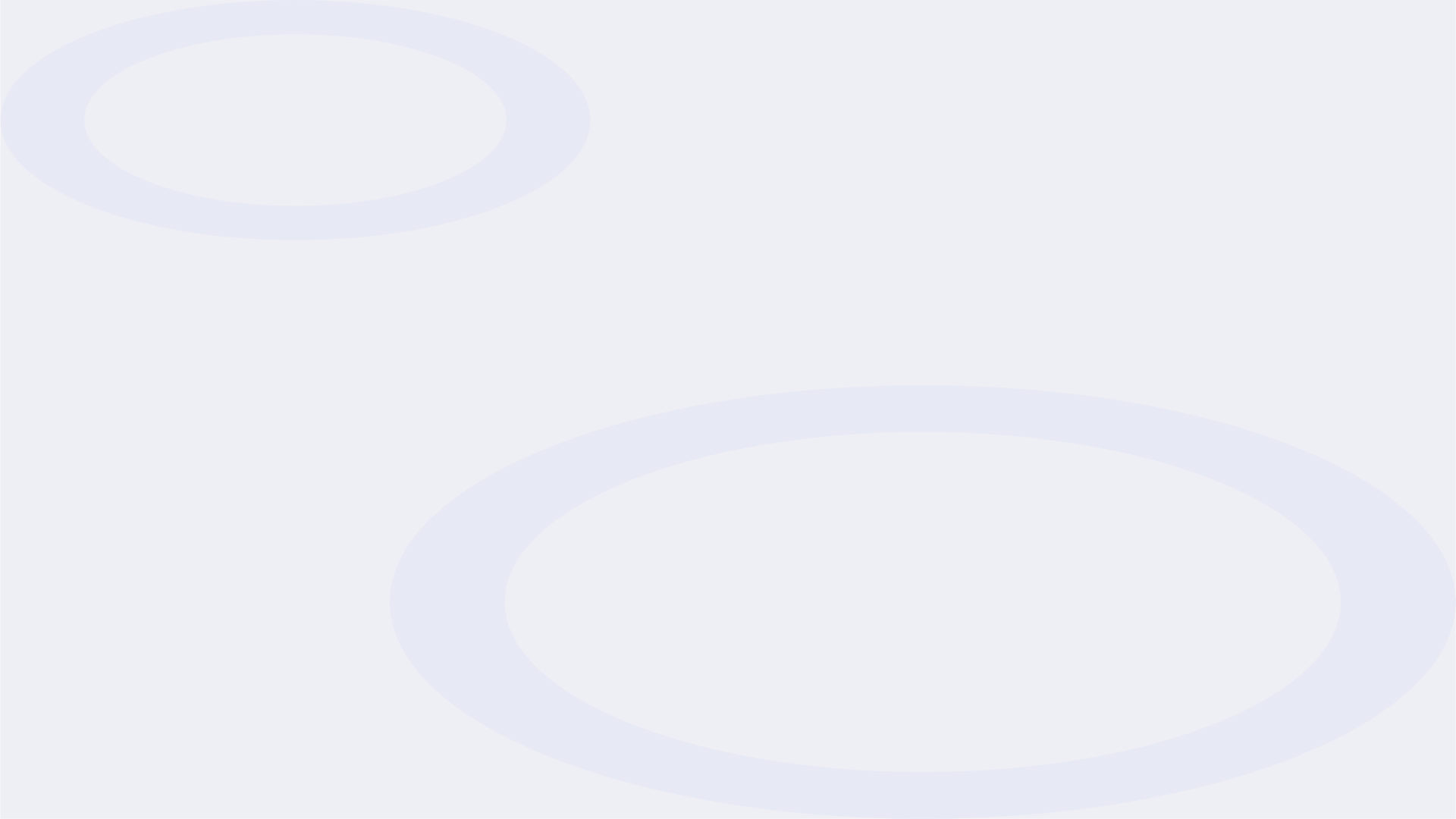 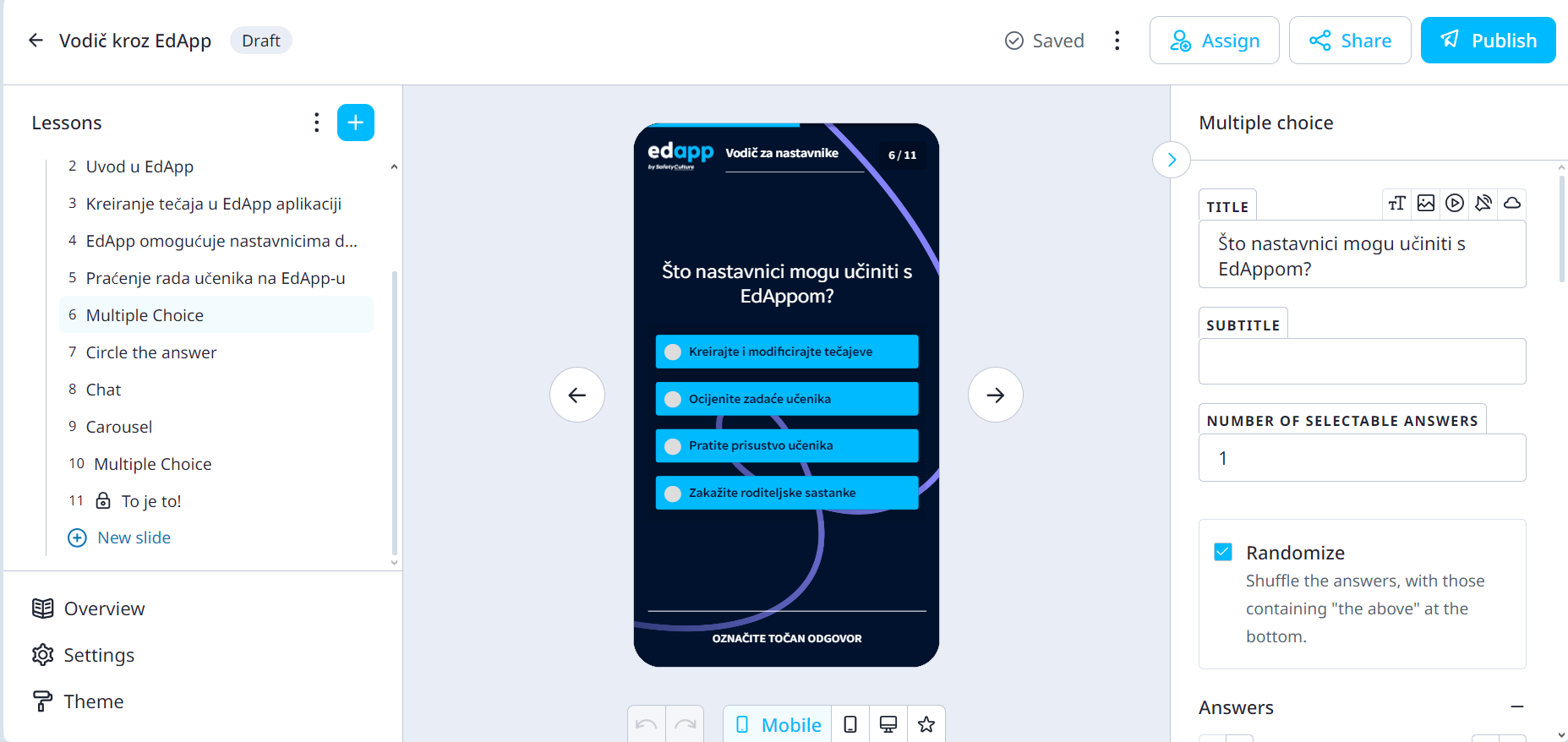 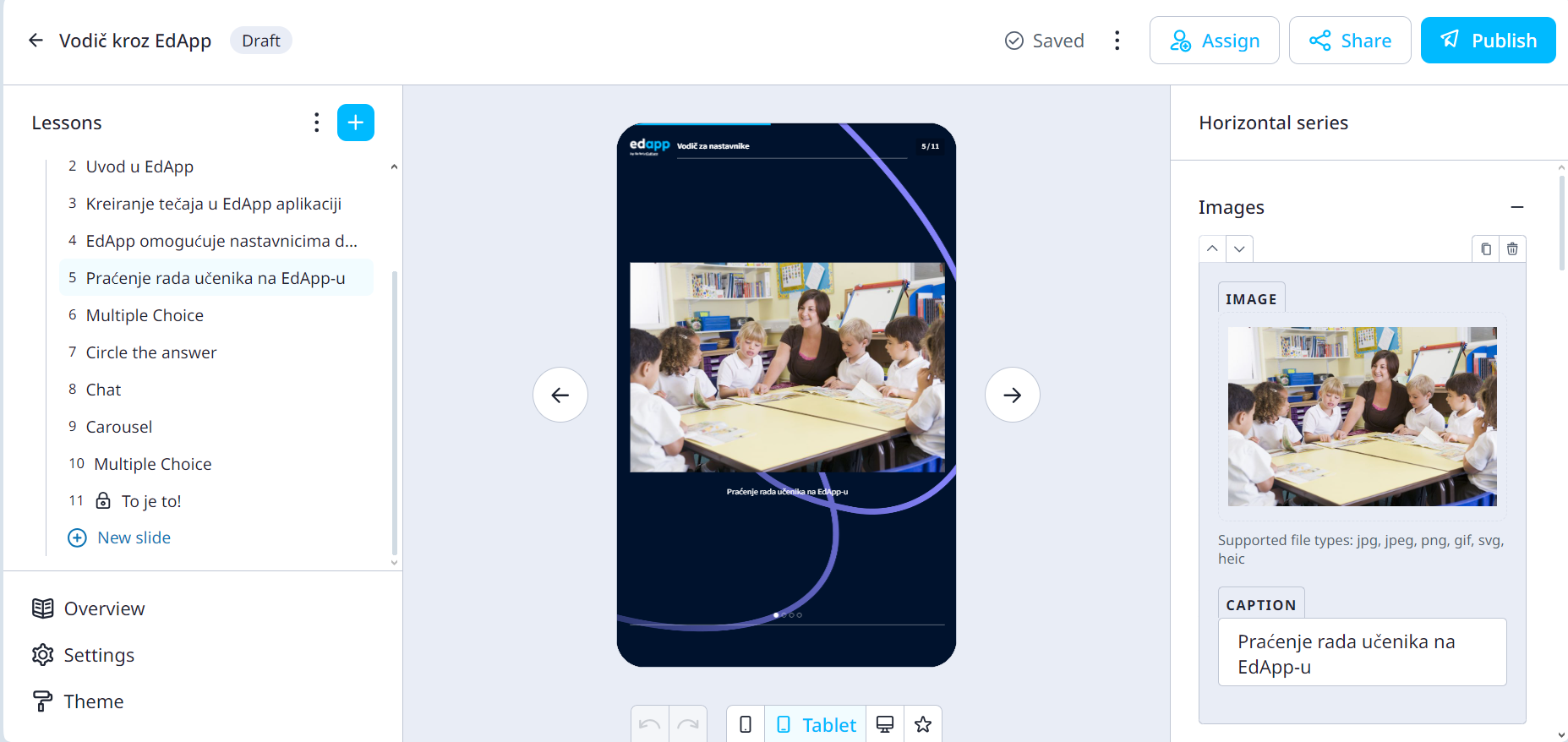 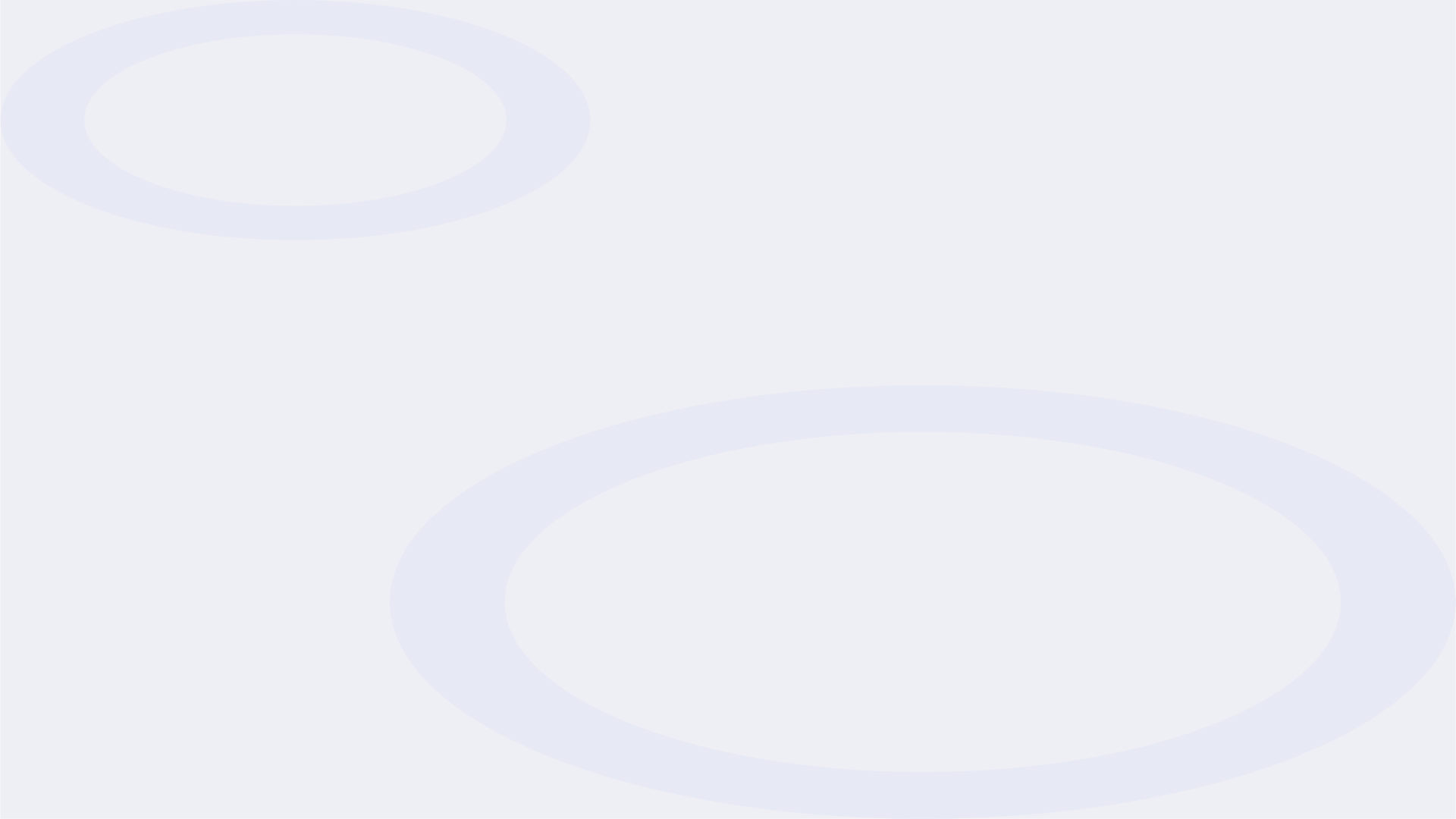 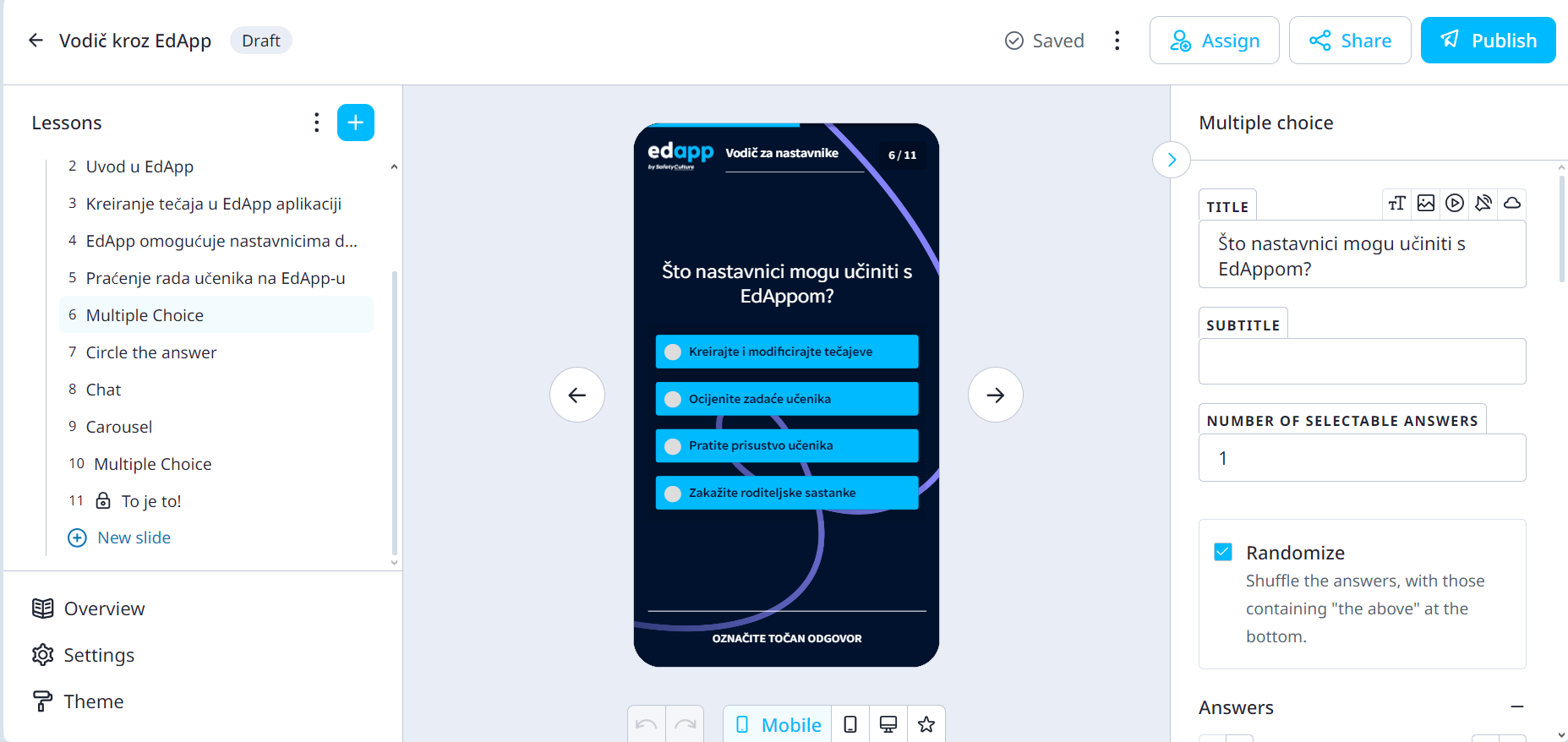 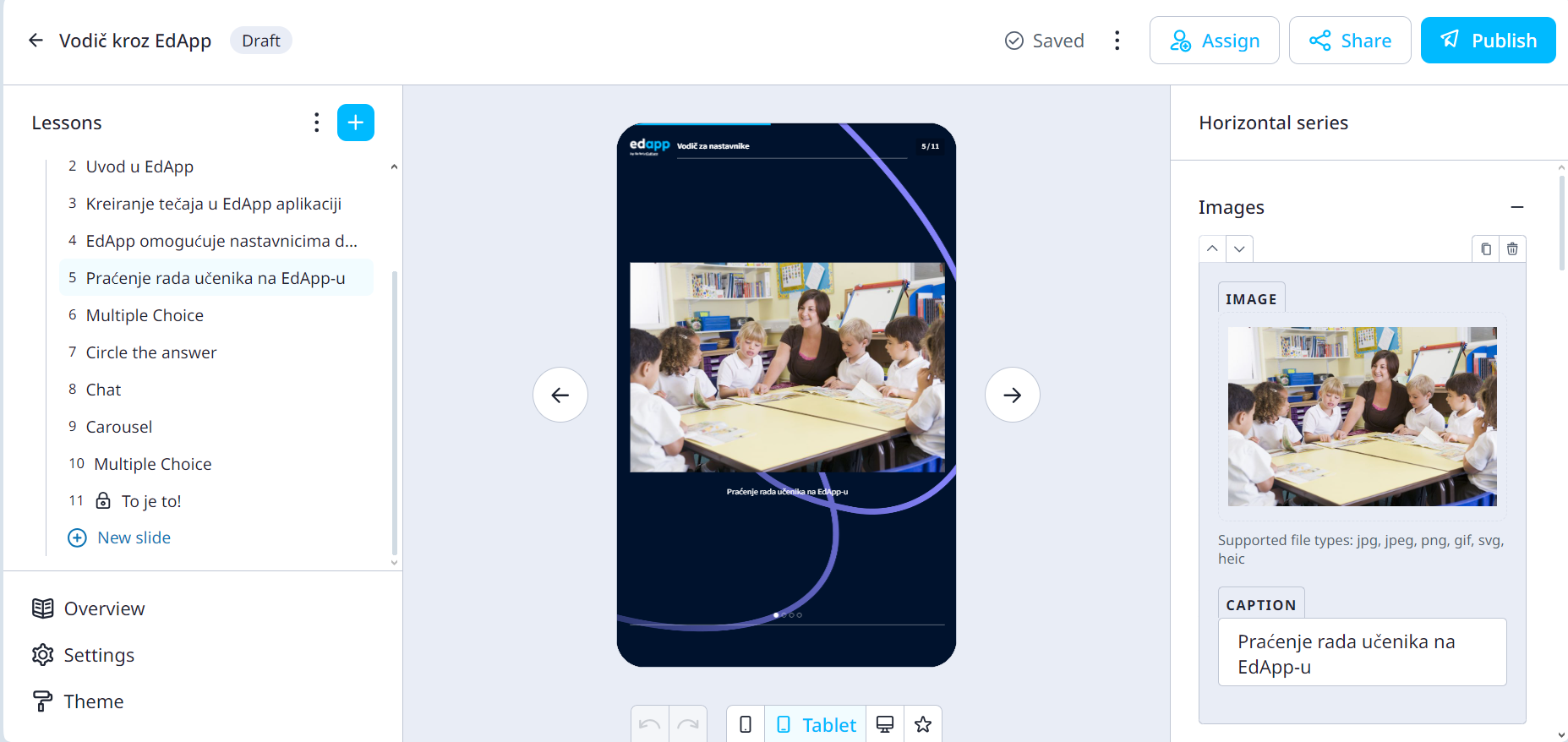 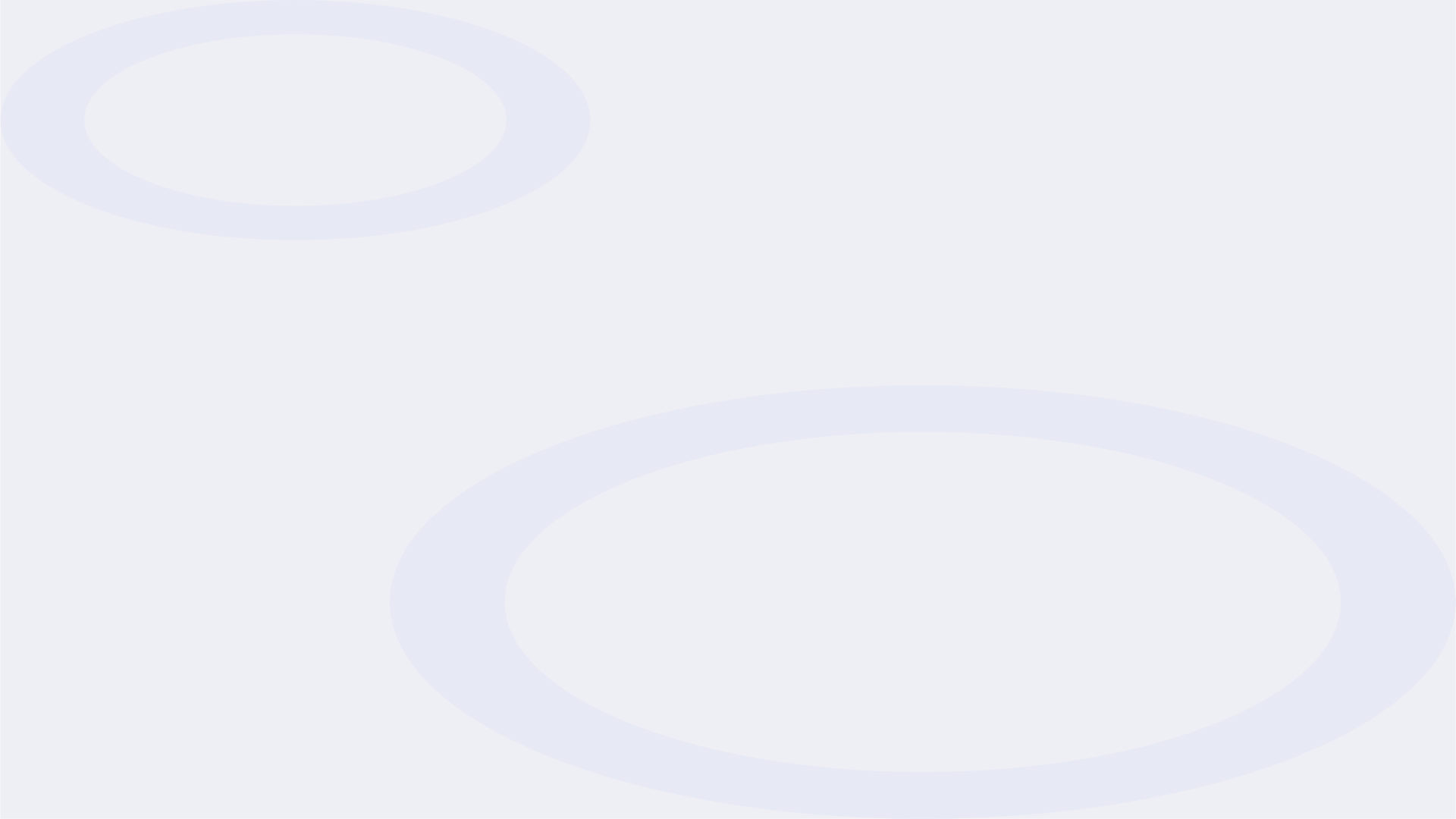 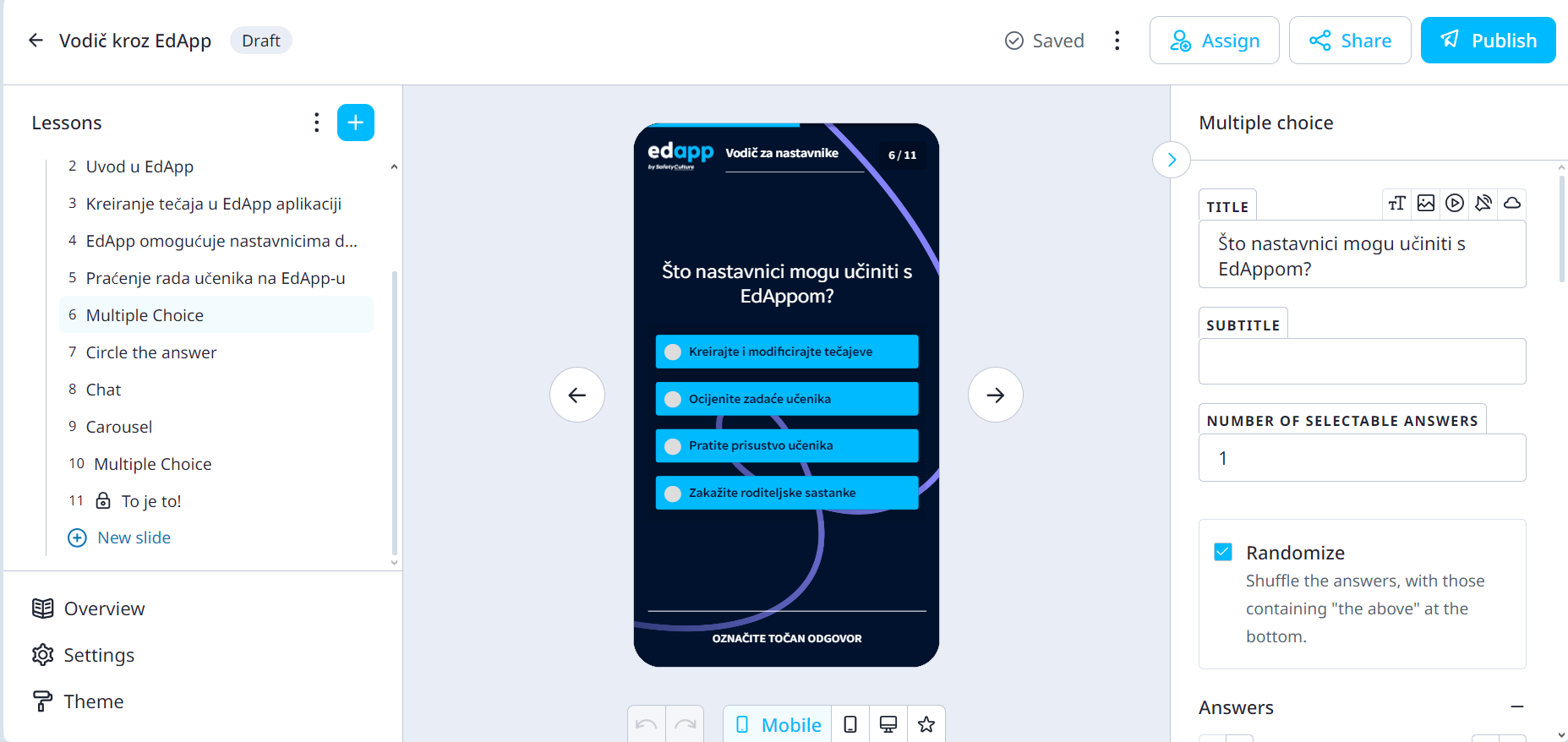 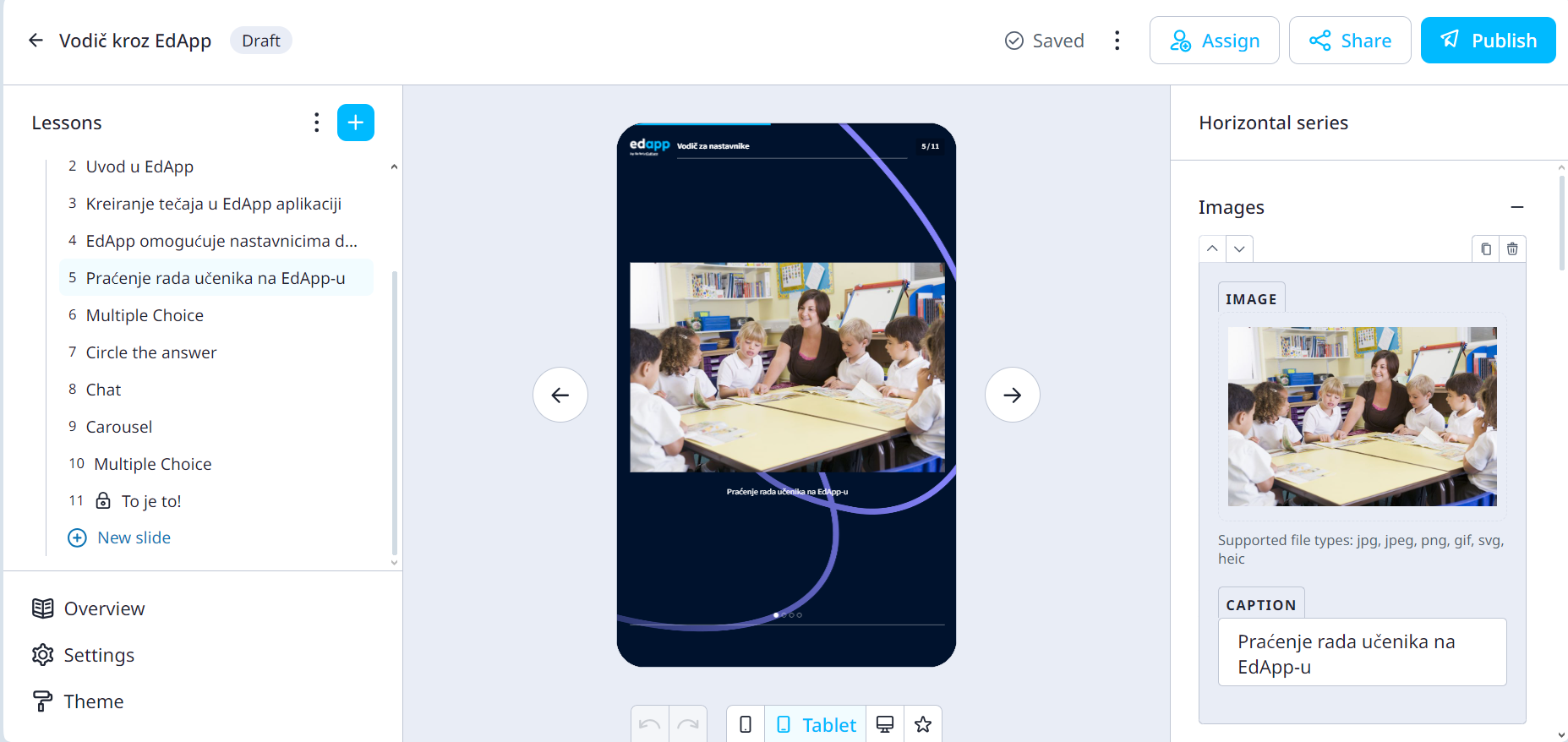 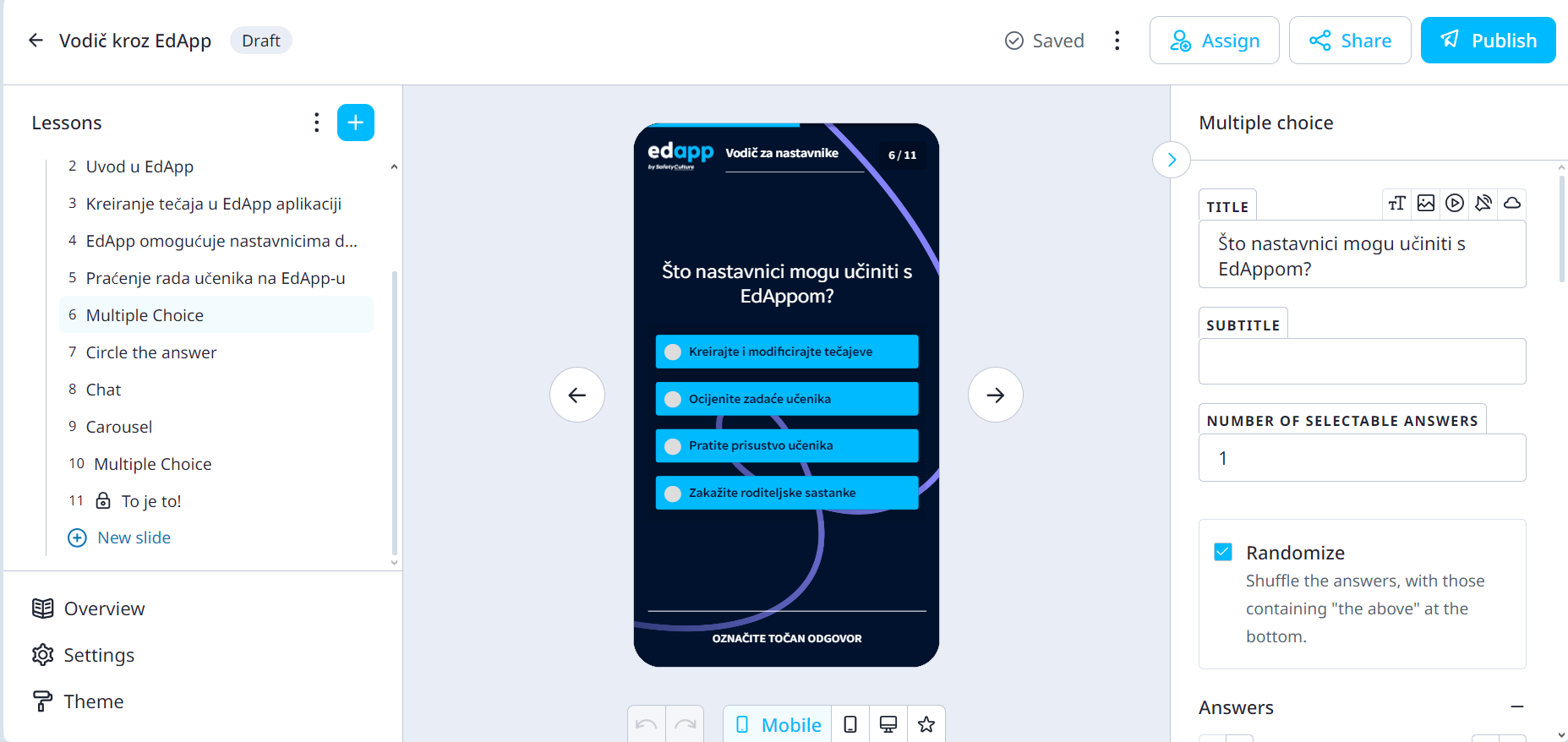 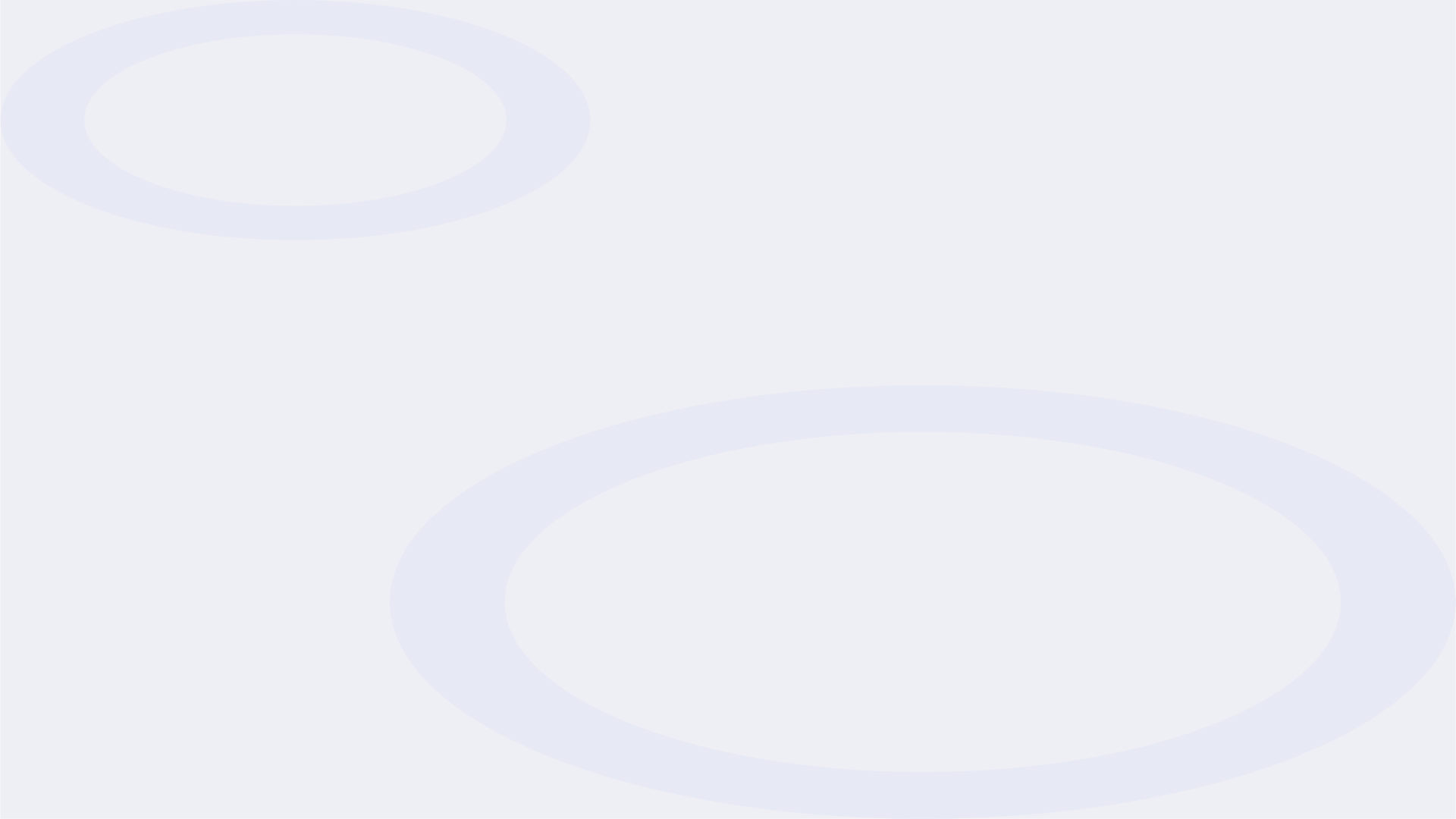 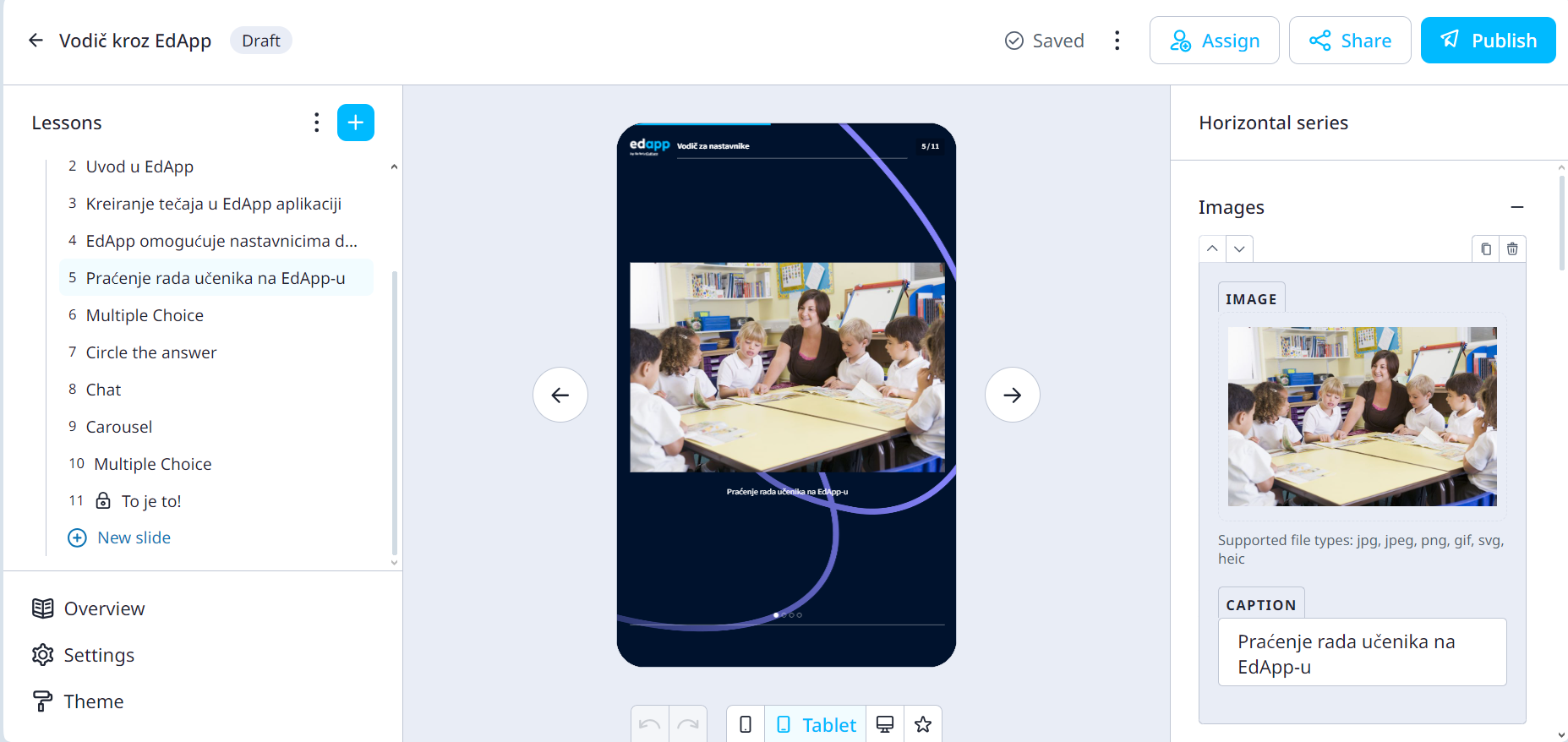 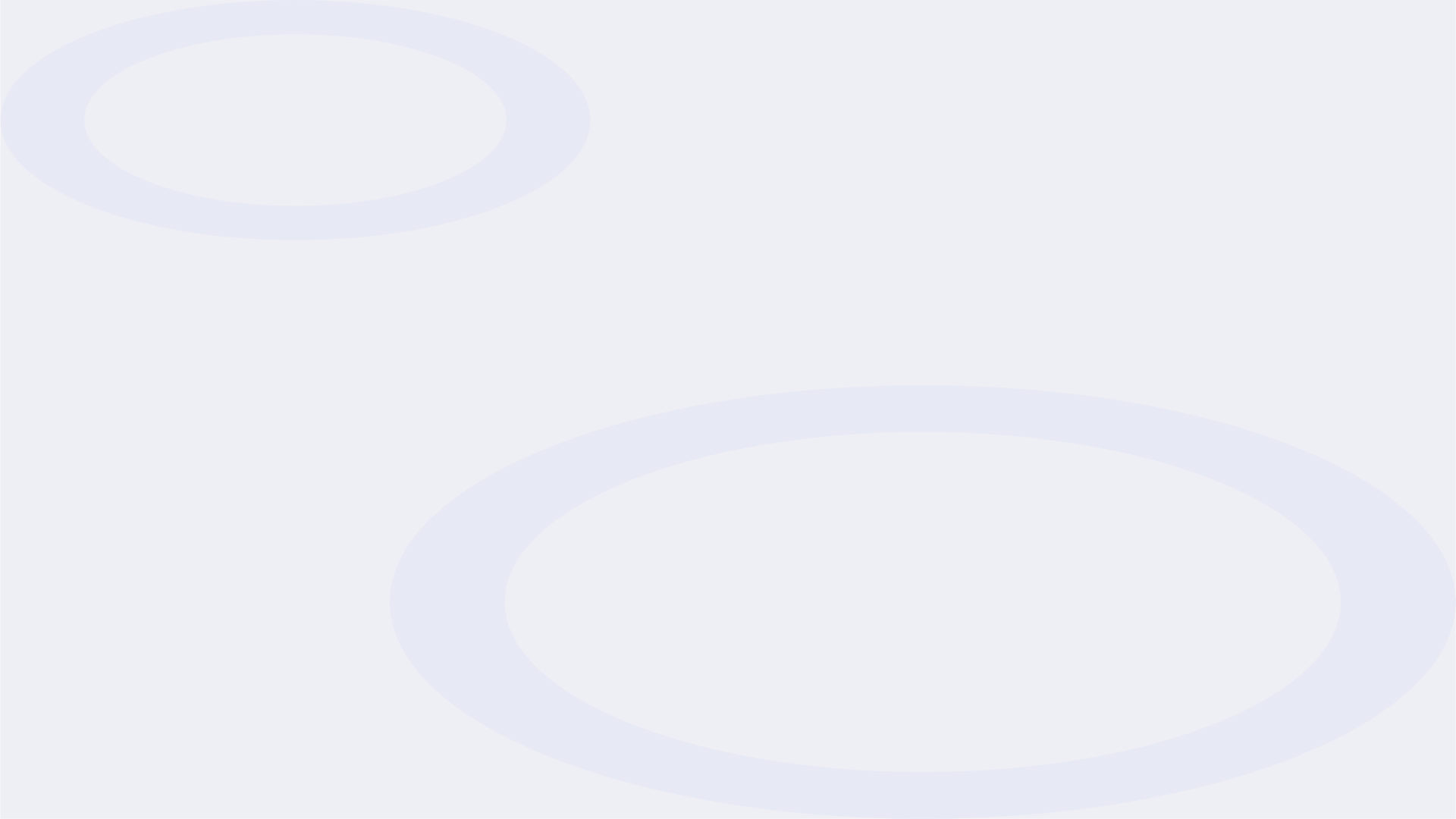 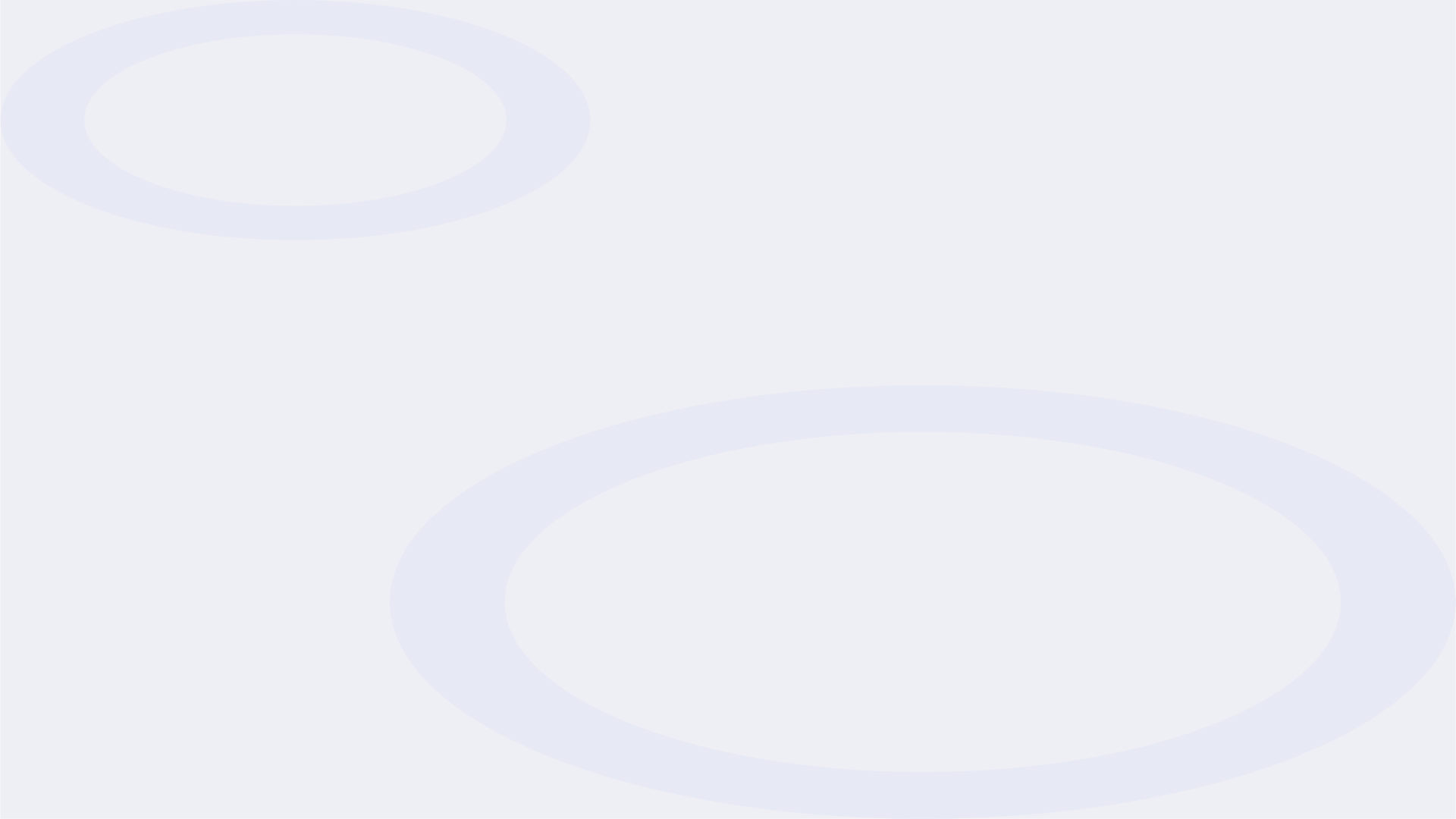 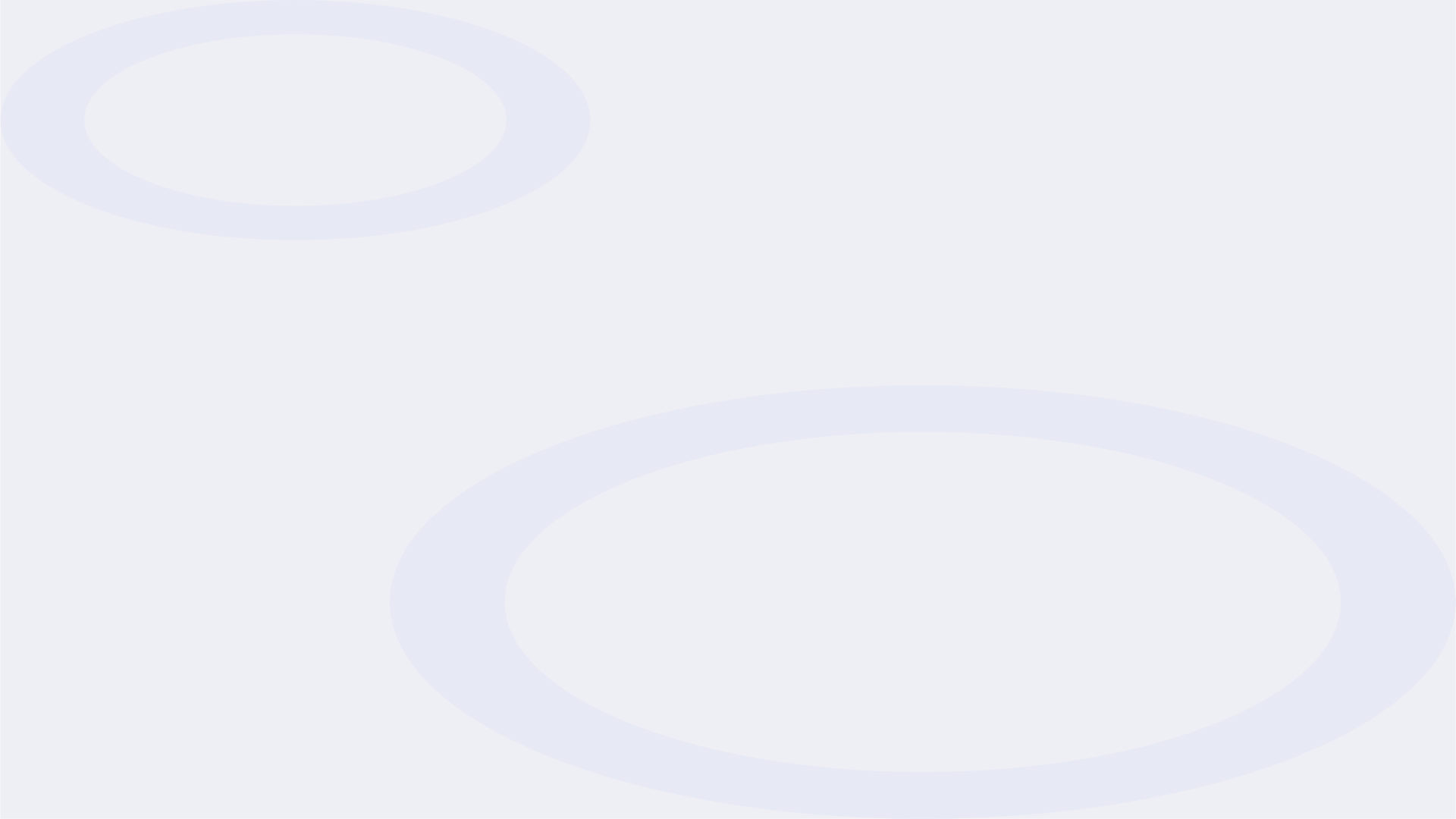 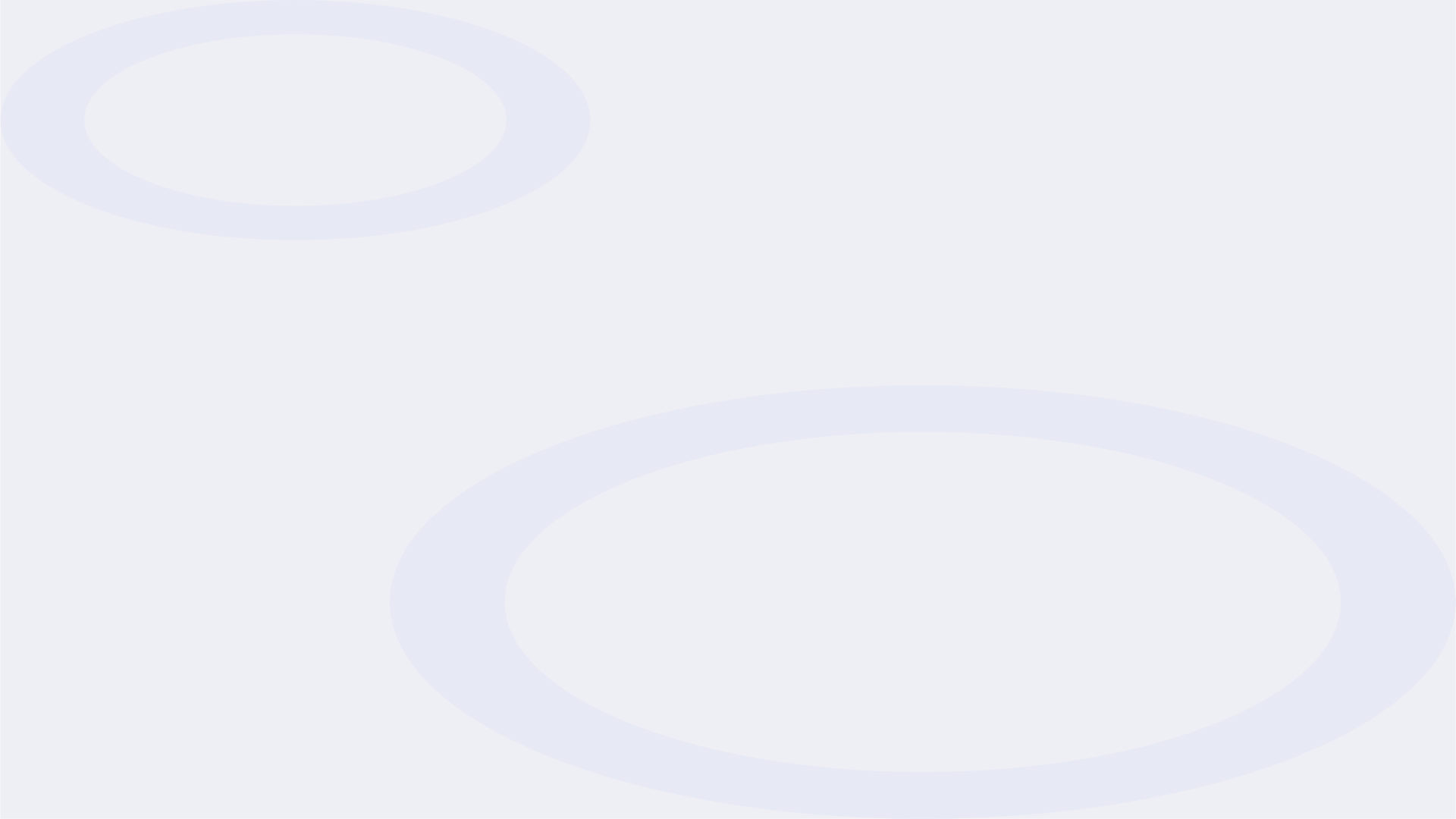 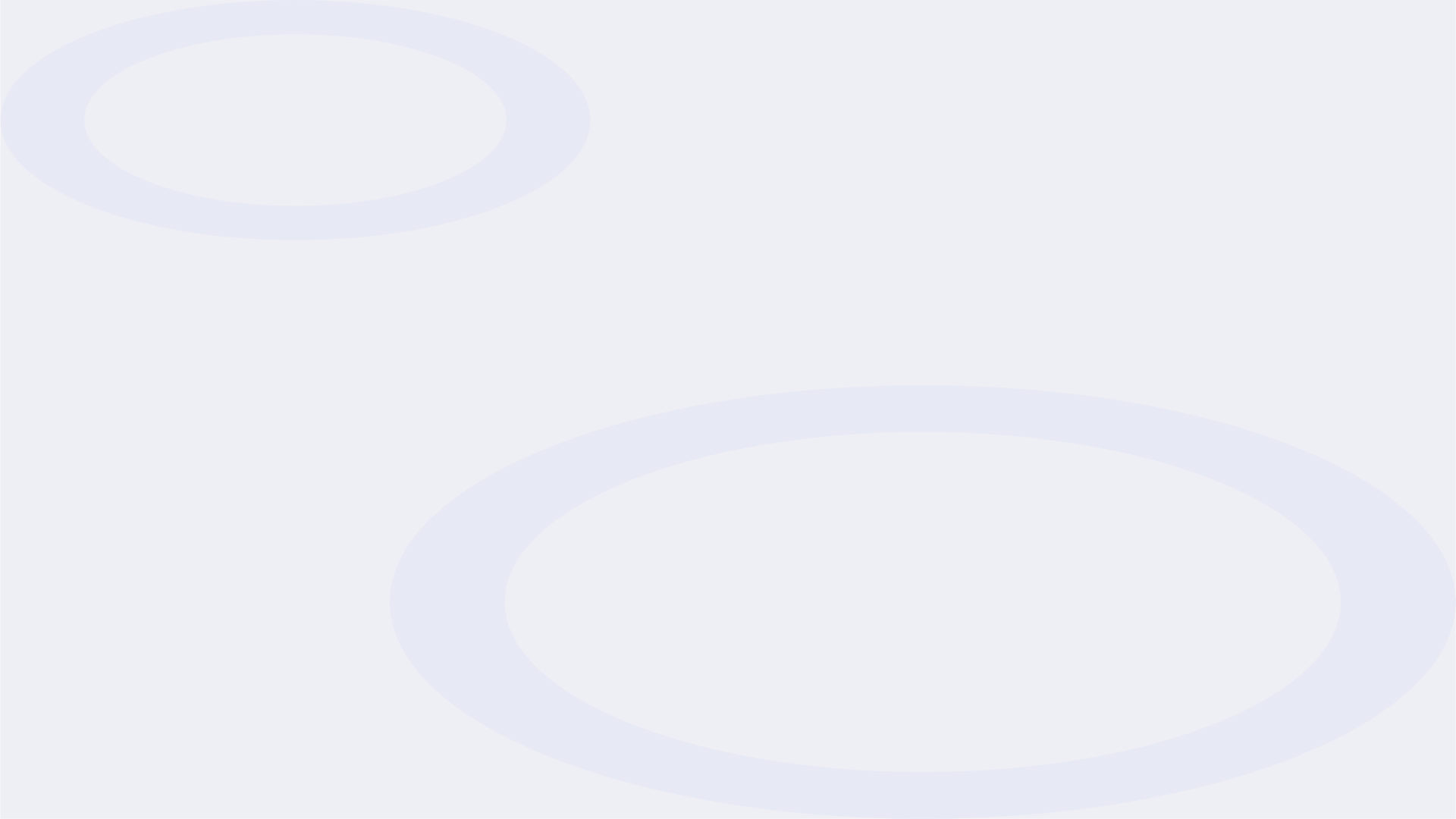 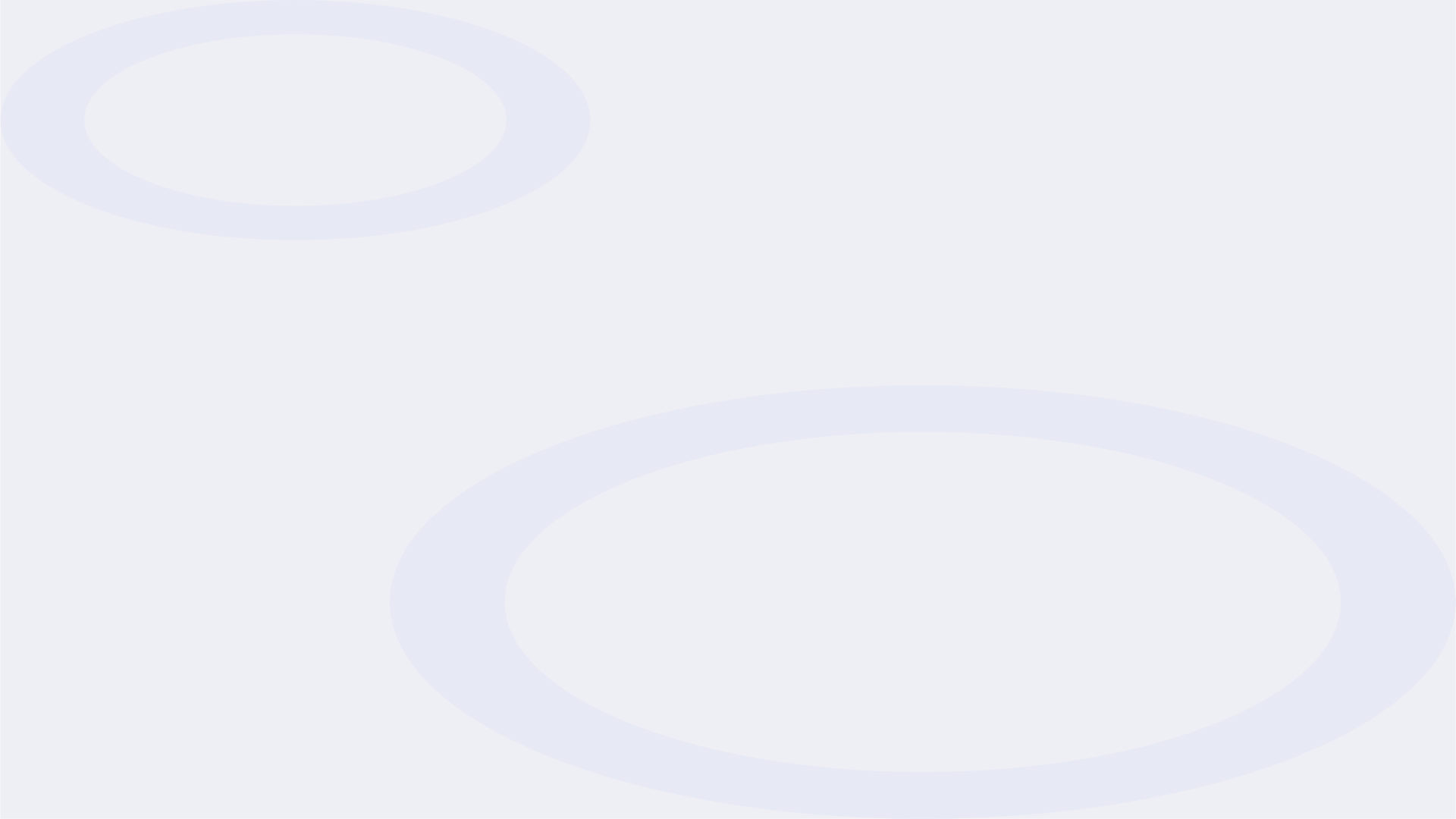 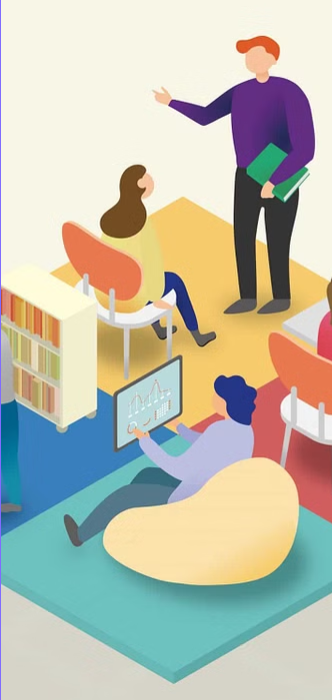 Budućnost obrazovanja
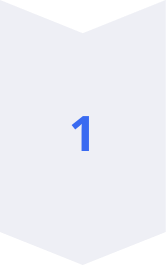 Personalizacija
Prilagodba učenja pojedinačnim potrebama
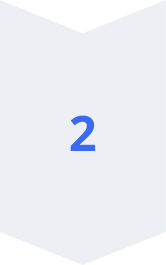 Fleksibilnost
Korištenje tehnologije u različitim kontekstima
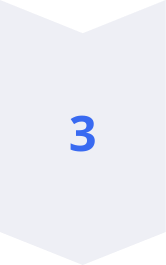 Razvoj vještina
Fokus na kritičko mišljenje i kreativnost
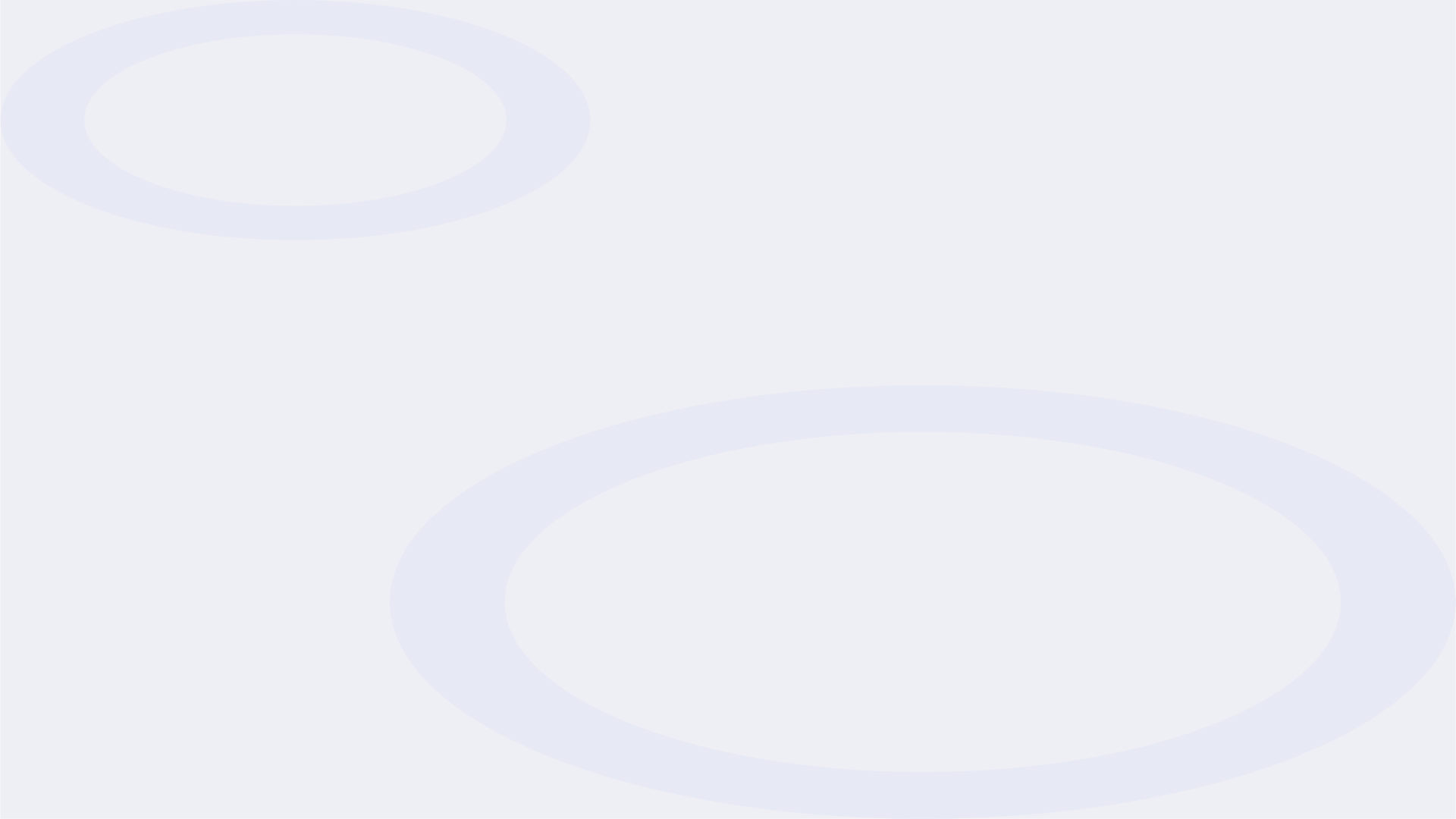 Zaključak
Umjetna inteligencija
Transformira obrazovanje
EdApp
Alat za personalizirano učenje
Etički izazovi
Zaštita privatnosti i odgovornost
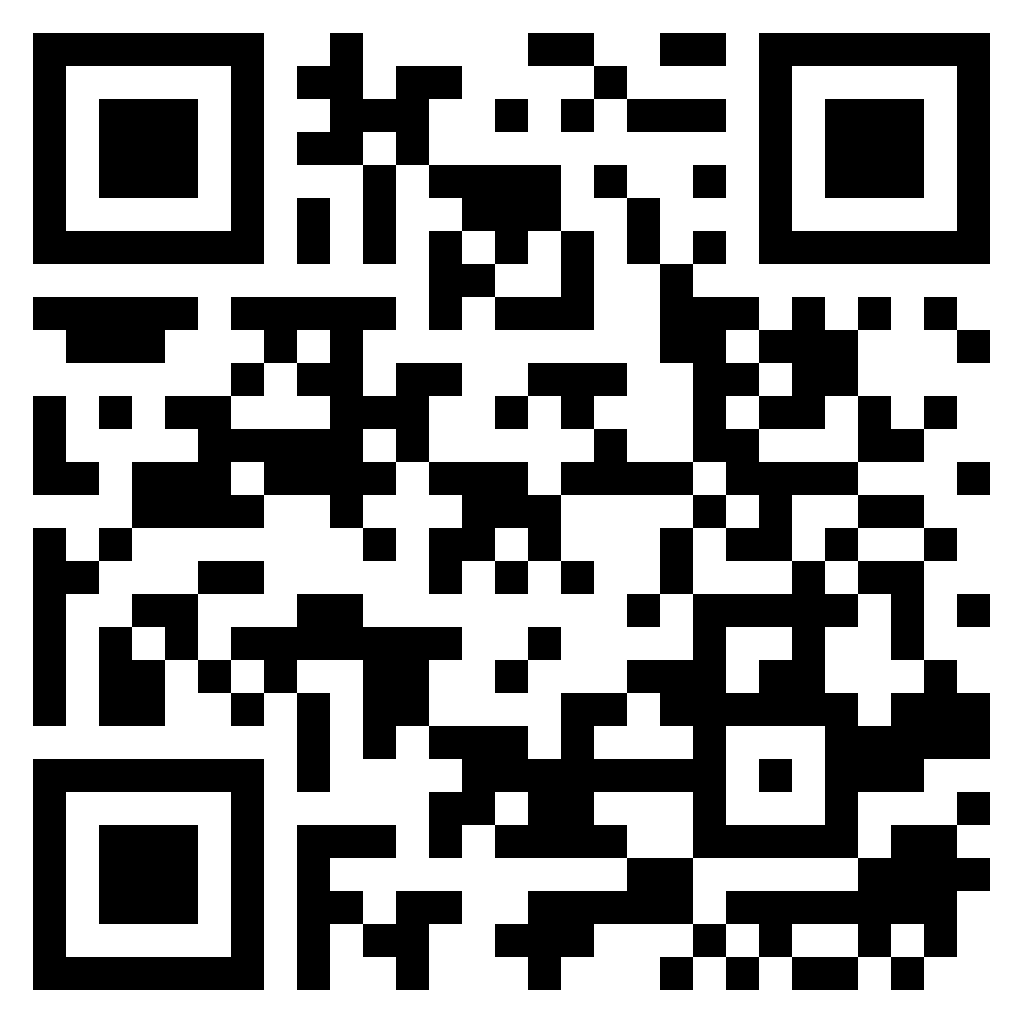 Hvala na pažnji!